Charge sharing & high-Z reconstruction
Wei-Shuai Zhang; Rui Qiao; Ke Gong; Wen-Xi Peng
beam
beam
4th
float
3rd
float
2nd
float
1st
float
1st
float
2nd
float
3rd
float
4th
4th
float
3rd
float
2nd
float
1st
float
Seed
float
1st
float
2nd
float
3rd
float
4th
Background: charge sharing
beam hitting the readout strip
beam hitting the floating strip
Page  2
Background: high-Z saturation
fC
Saturation(>3000 ADC)
Channel
Ch4 is seed channel
0
1
2
3
4
5
6
7
8
Page  3
Background: the detector
The 3.6 cm width detector is divided into 10 sections.
Each section has unique strip width & capacitance.
Each section has 40 implant strips and 20 readout channels.
68 pf
47 pf
20 pf
100 pf
0ohm
0ohm
60 um width
25 um width
3.6 cm
Page  4
0 channel saturated
Page  5
0 channel saturated——Ch0 vs Ch1 for Z=6
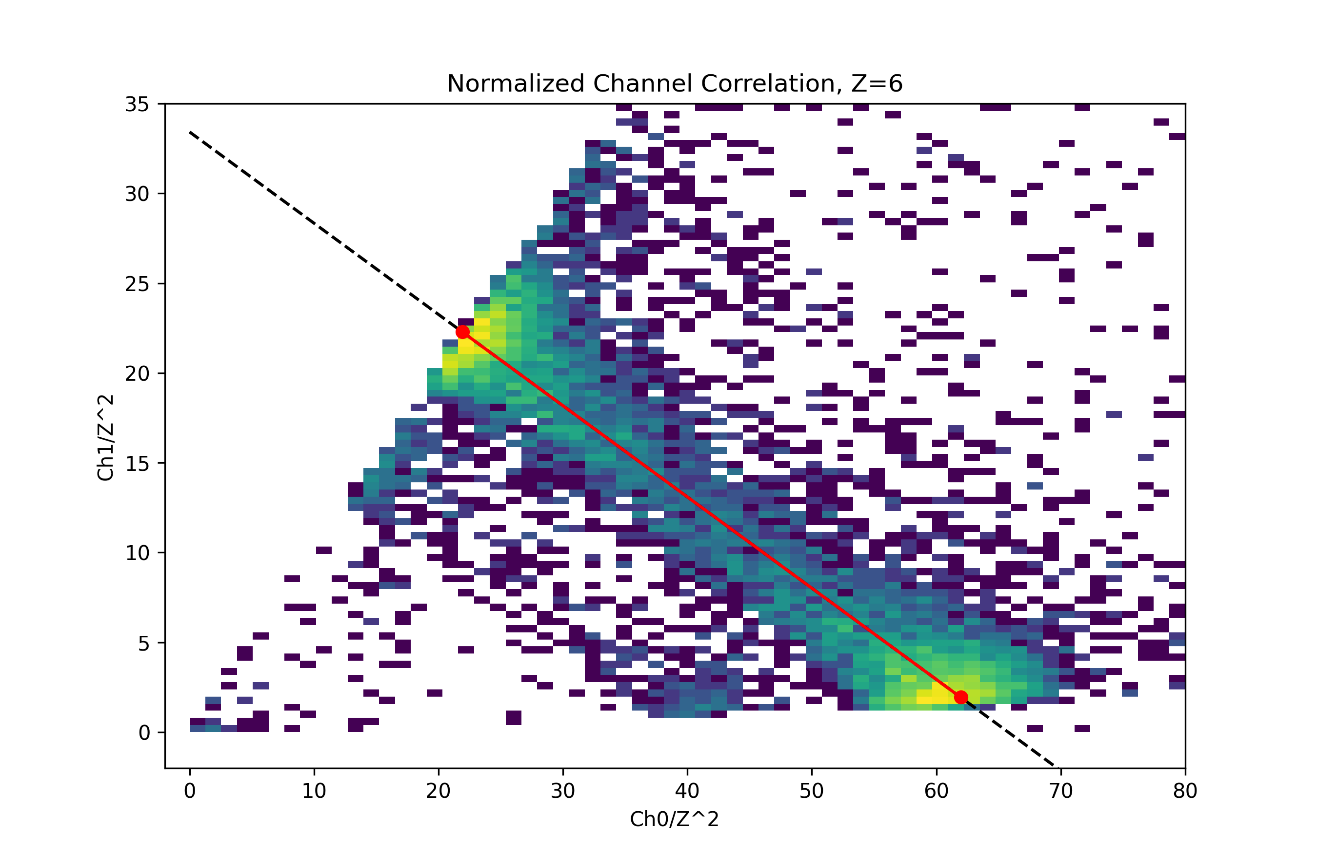 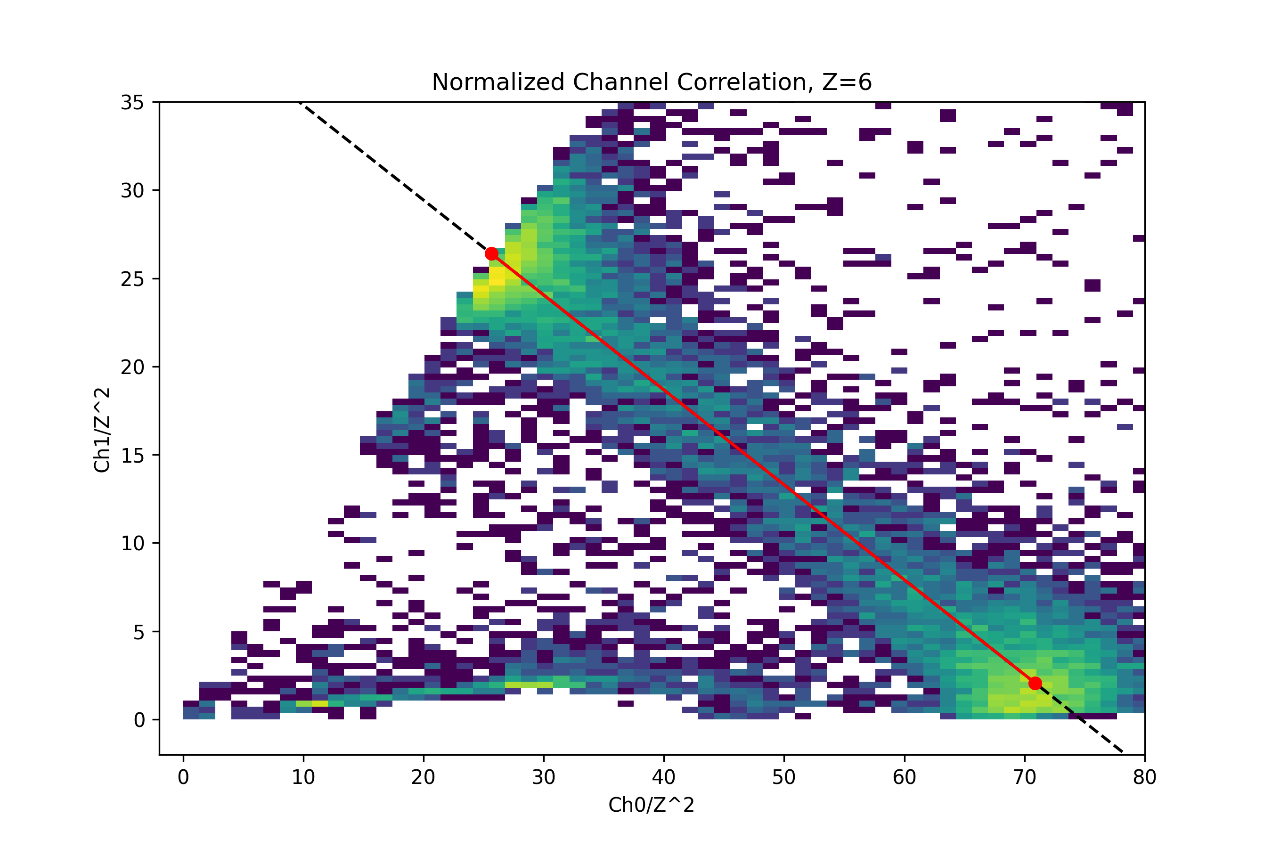 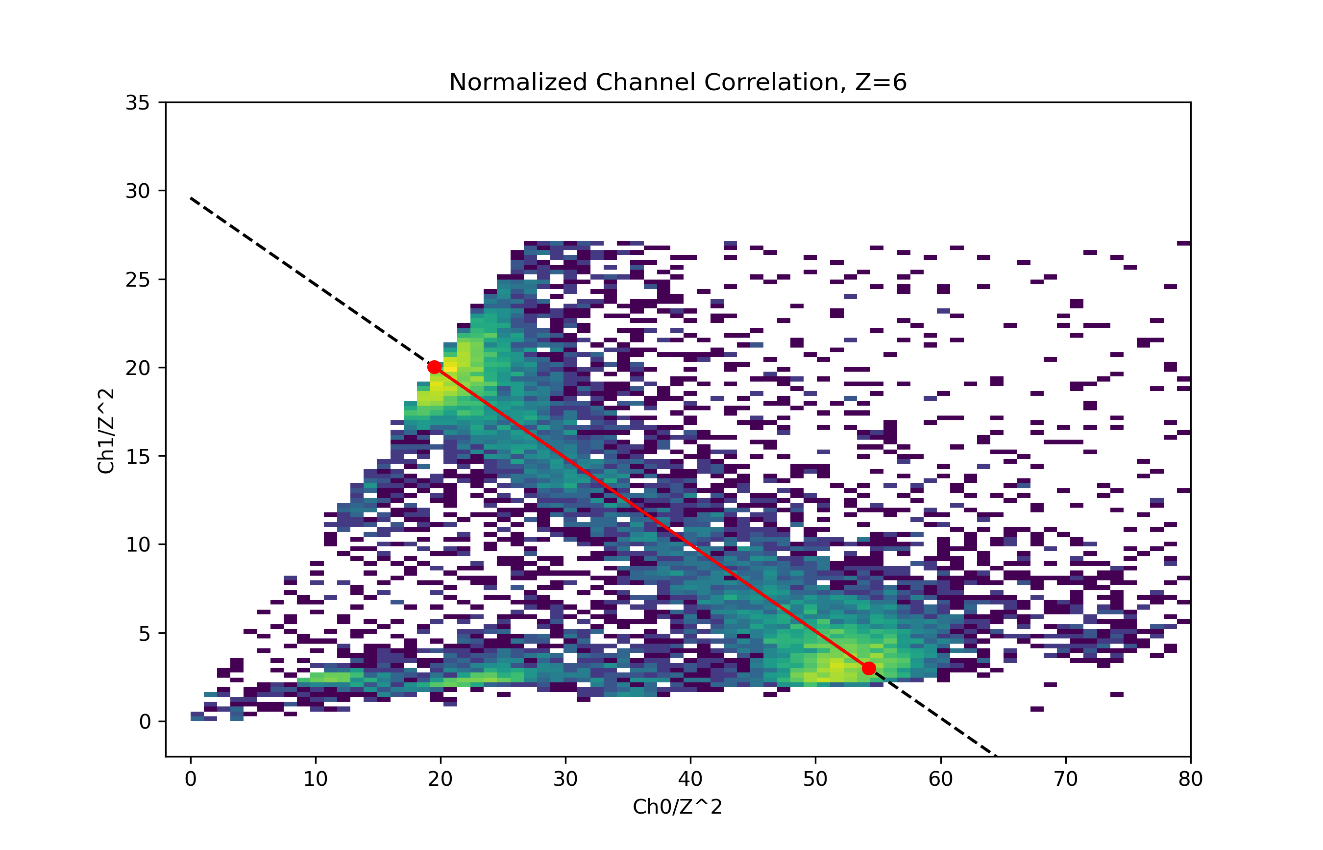 Section4_60um_100pF
Section2_60um_47pF
Section0_60um_0ohm
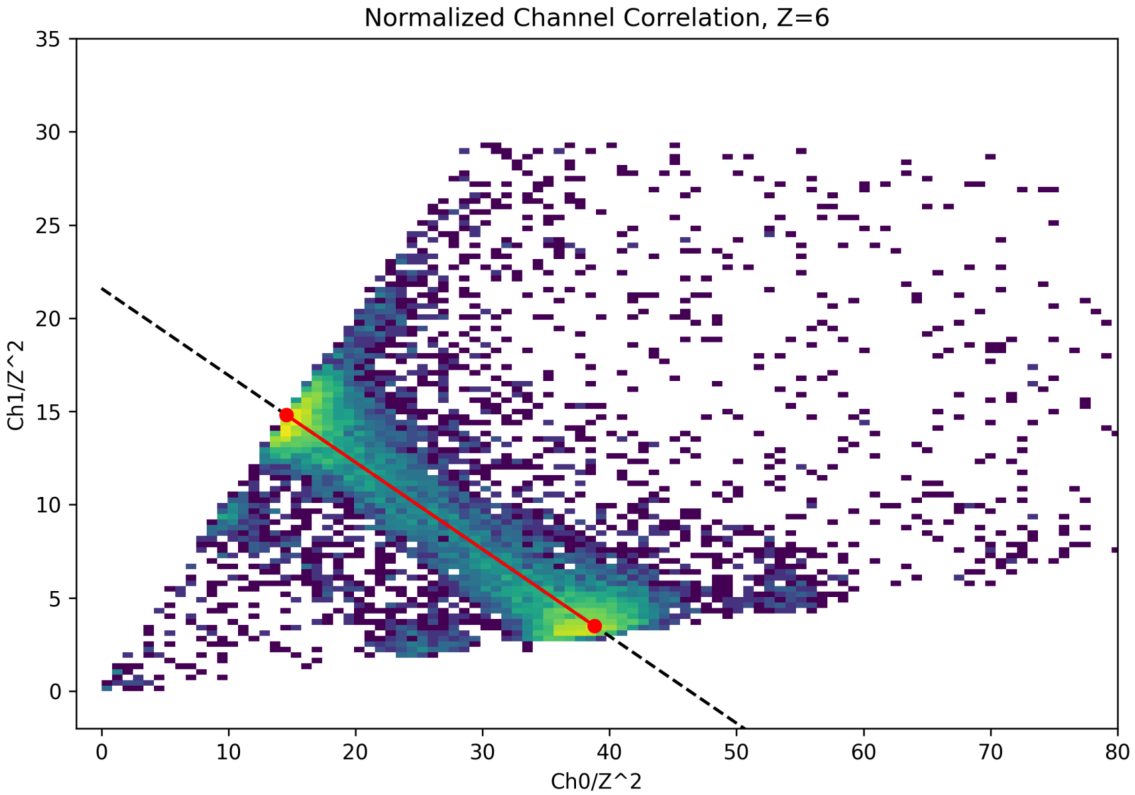 Section3_60um_20pF
Page  6
0 channel saturated——Ch0 vs Ch1 for Z=6
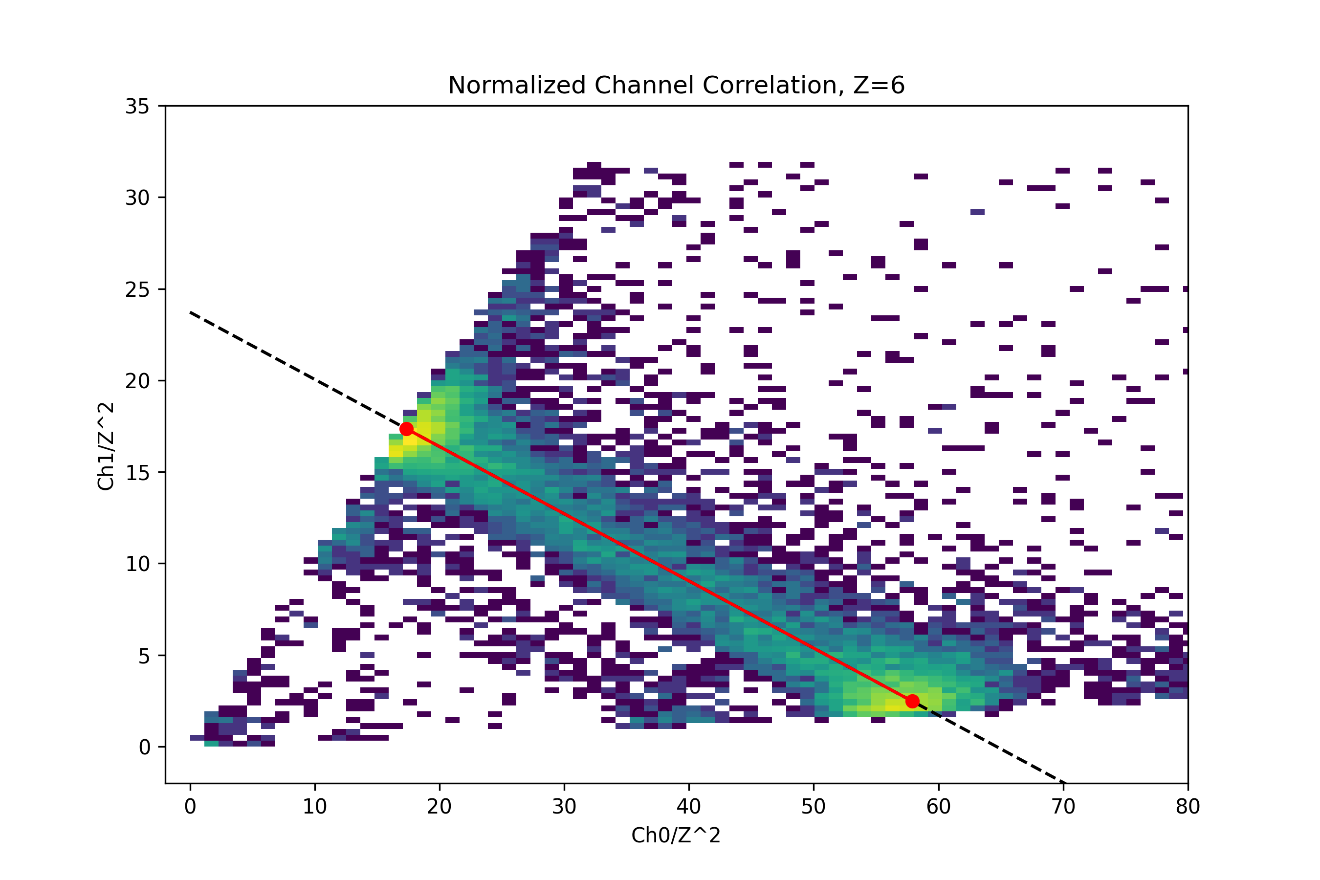 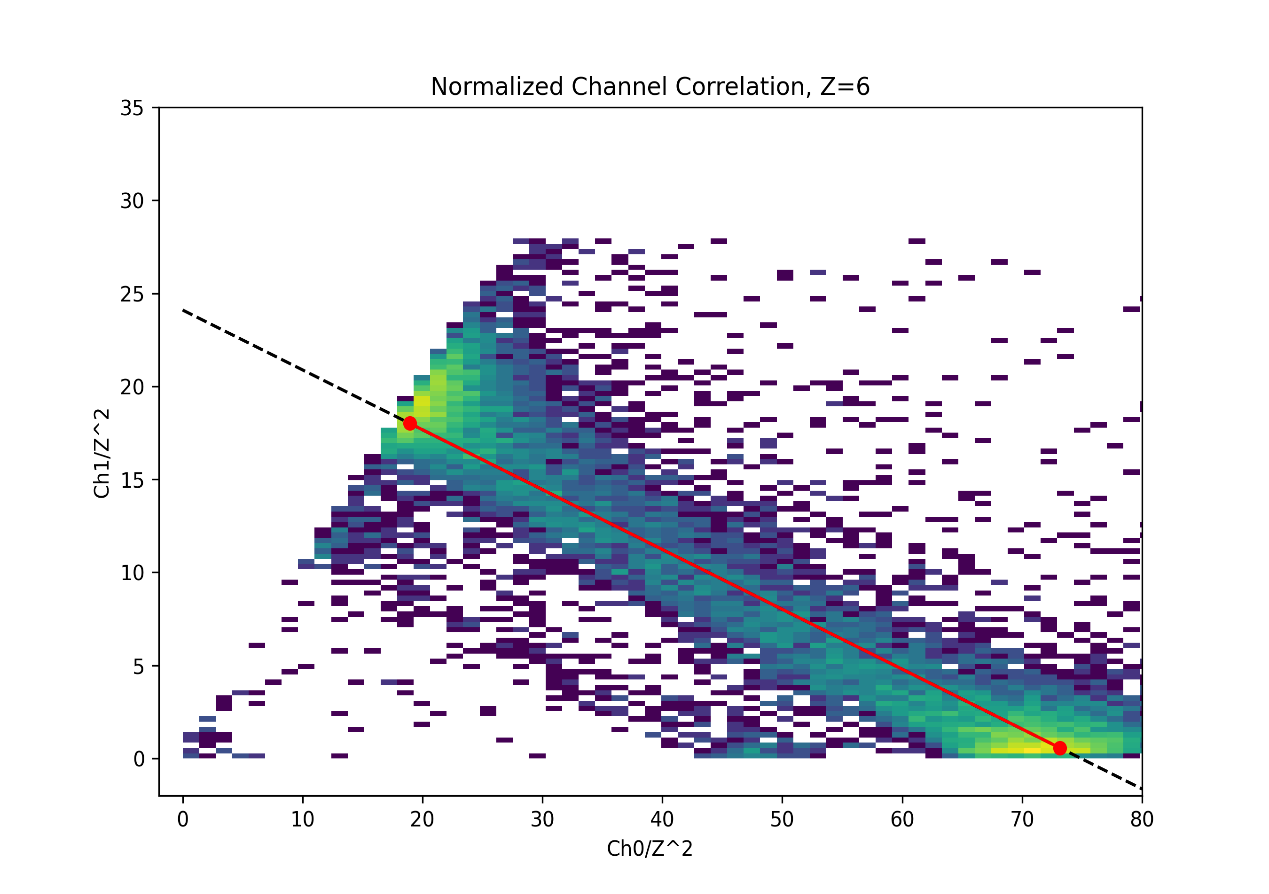 Section7_25um_47pF
Section9_25um_0ohm
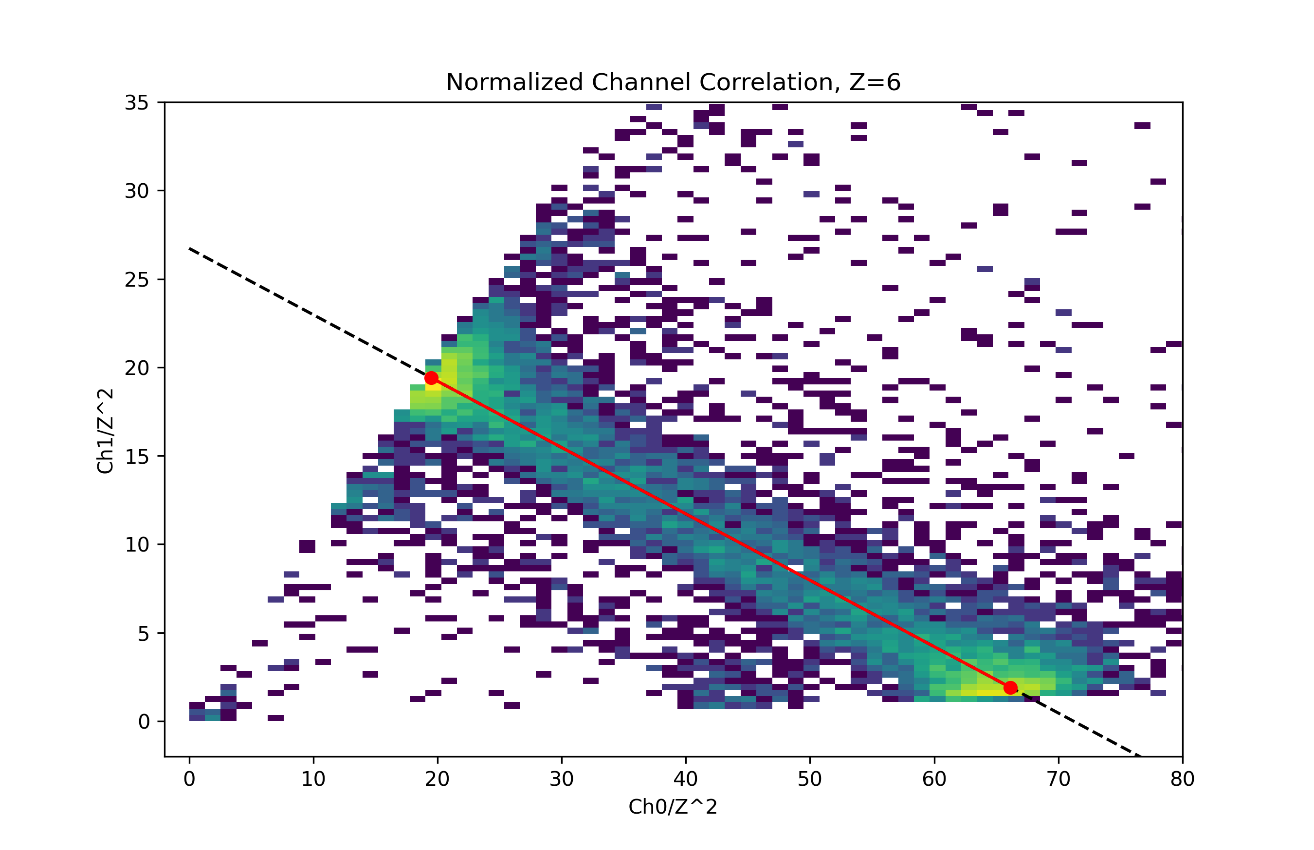 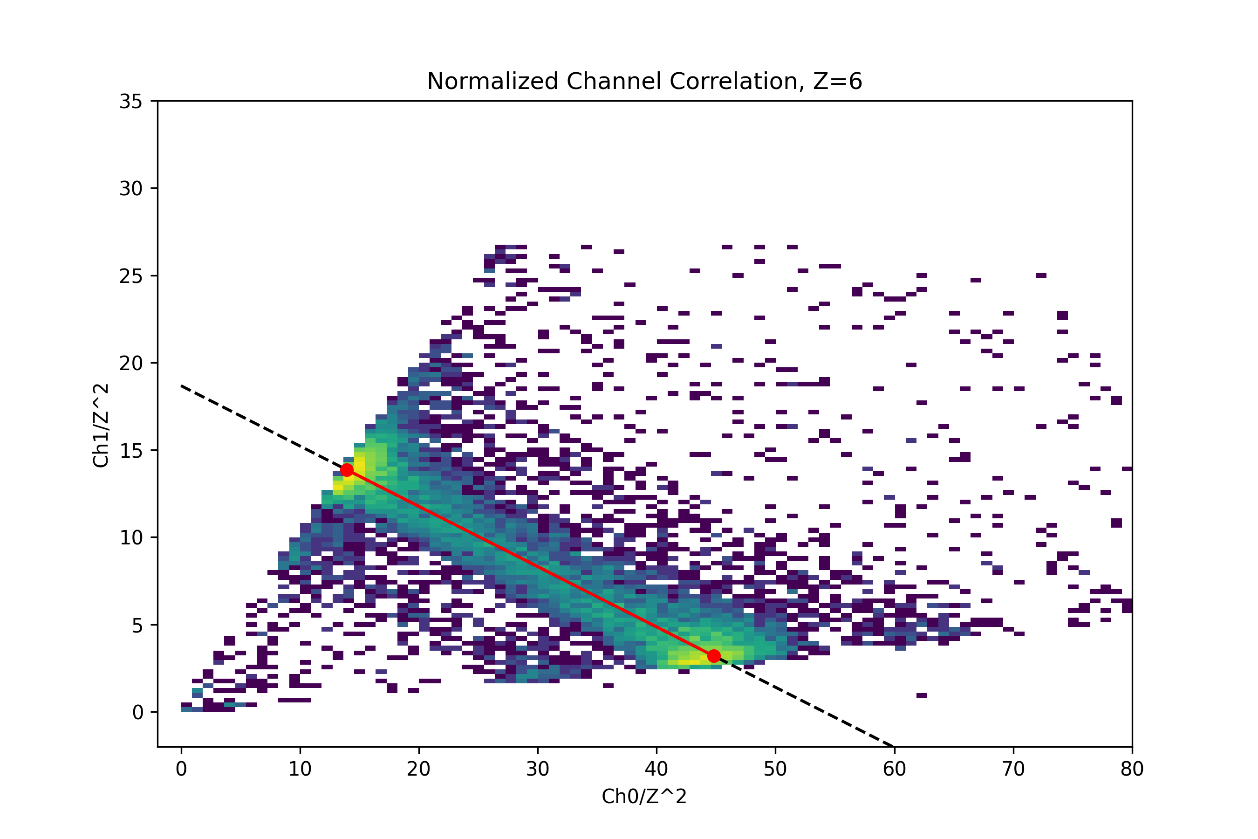 Section5_25um_100pF
Section6_25um_20pF
Page  7
0 channel saturated——To be interpolation in two-dimension （good_z）
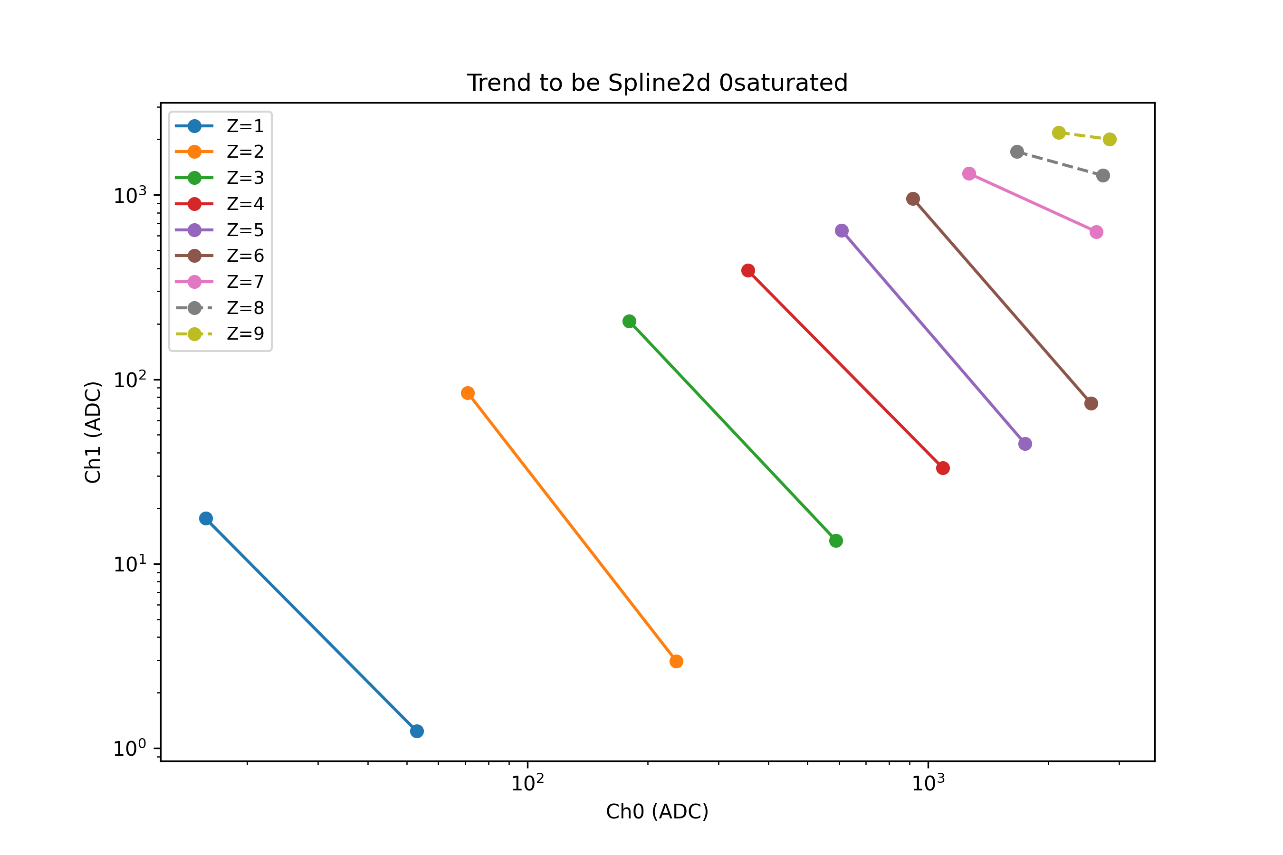 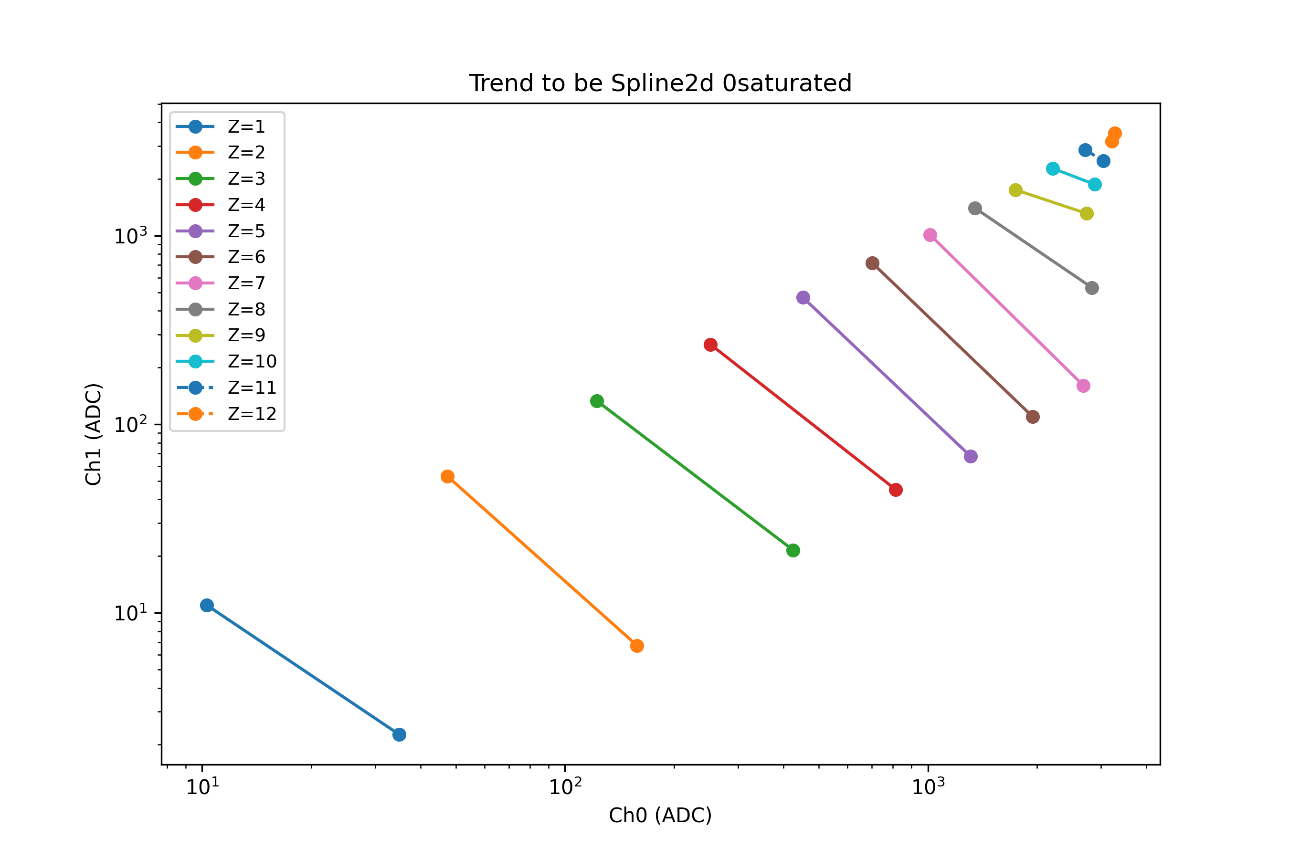 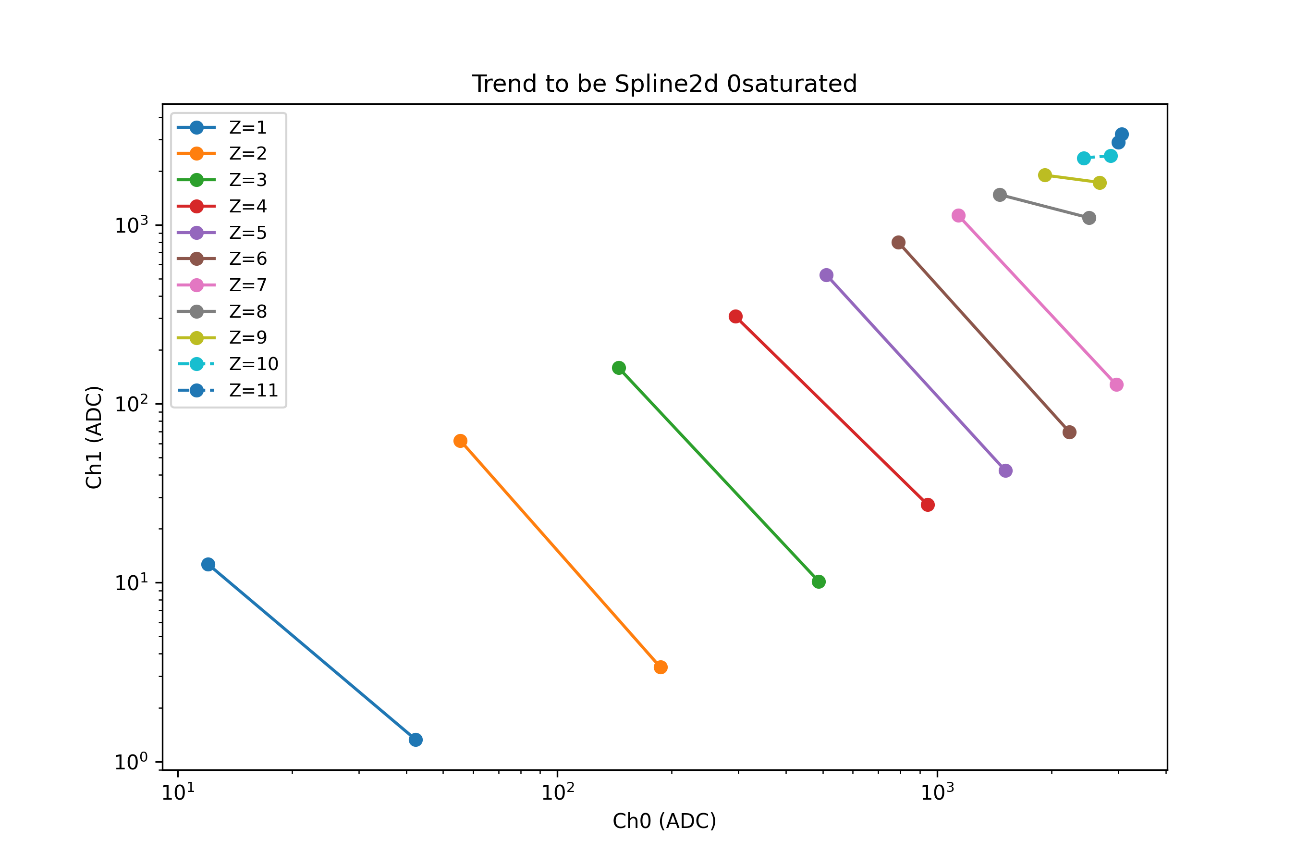 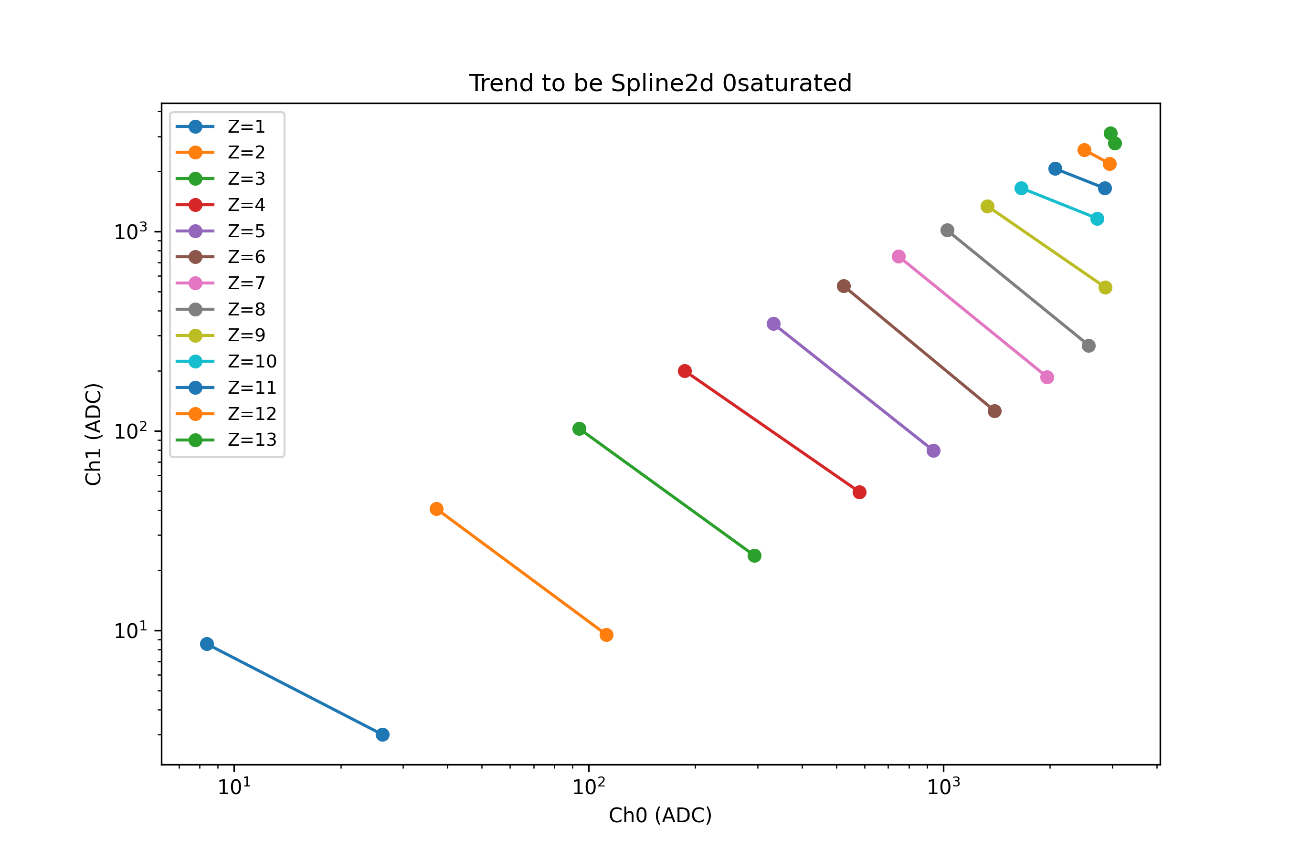 Section2_60um_47pF
Section0_60um_0ohm
Section4_60um_100pF
Section3_60um_20pF
Page  8
0 channel saturated——To be interpolation in two-dimension （good_z）
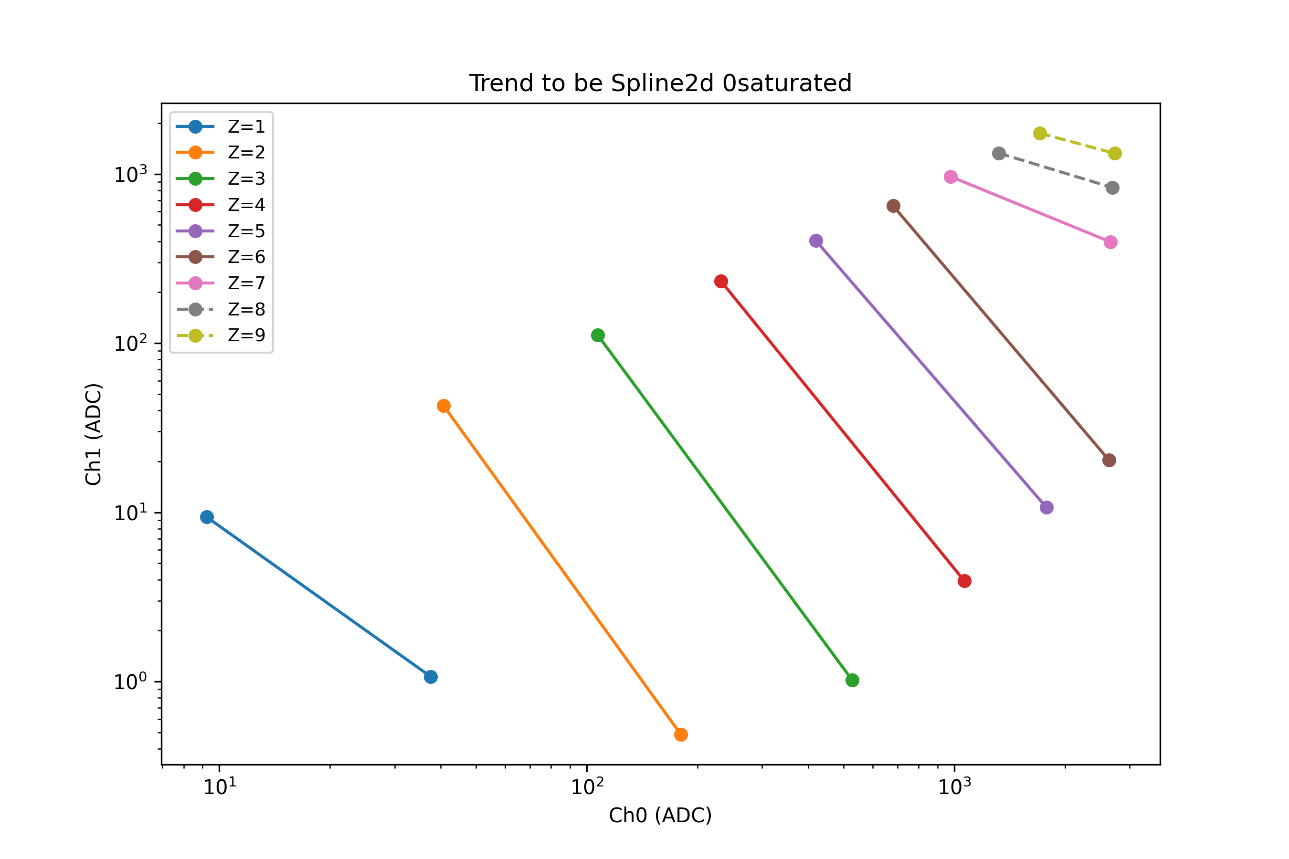 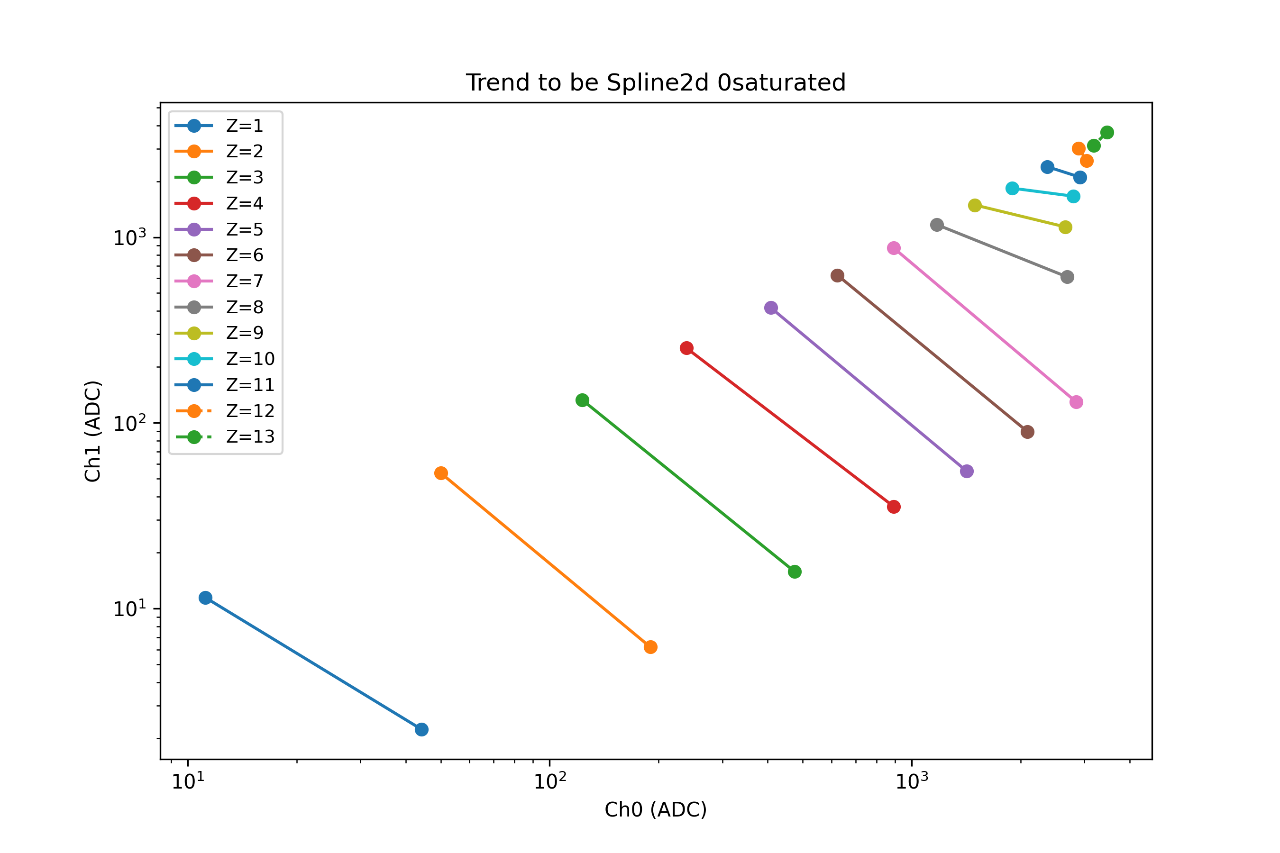 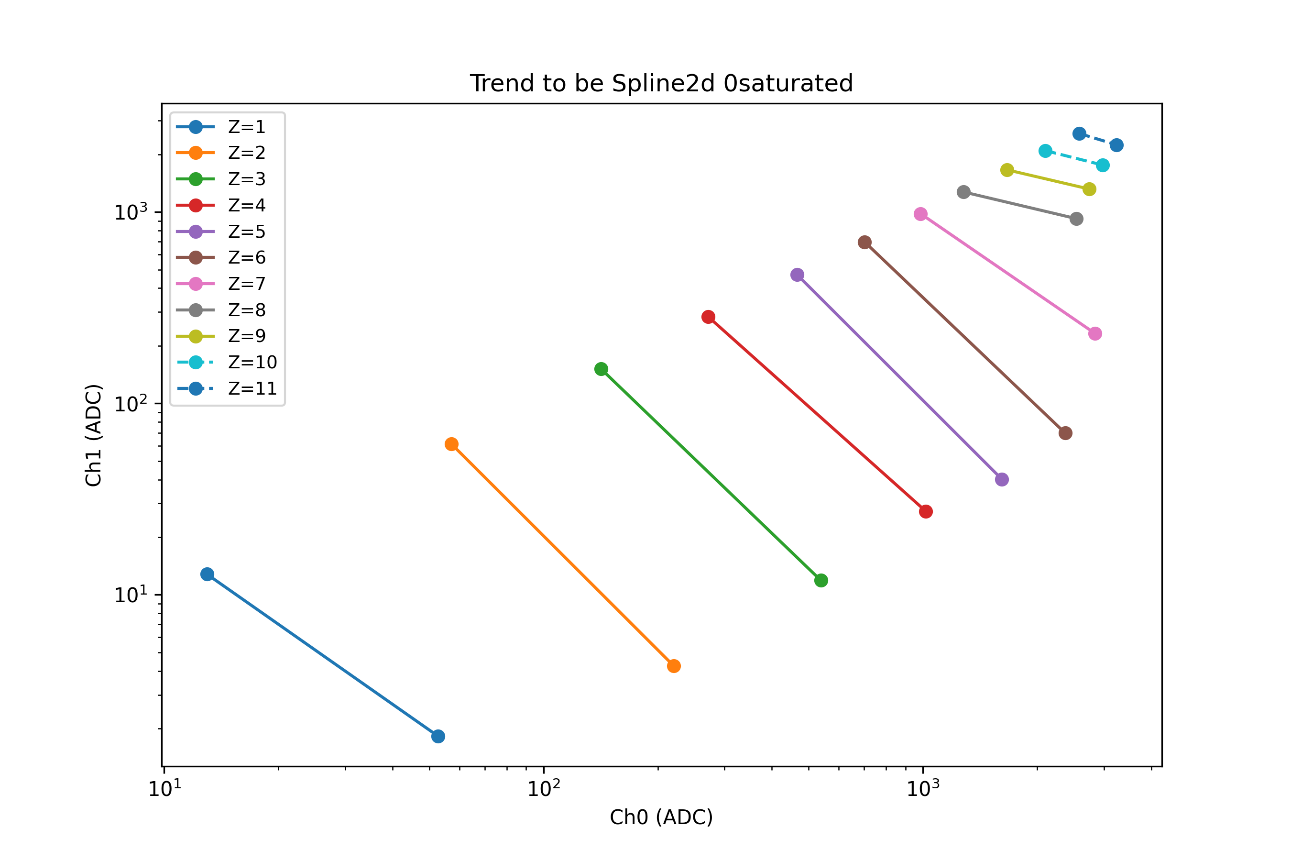 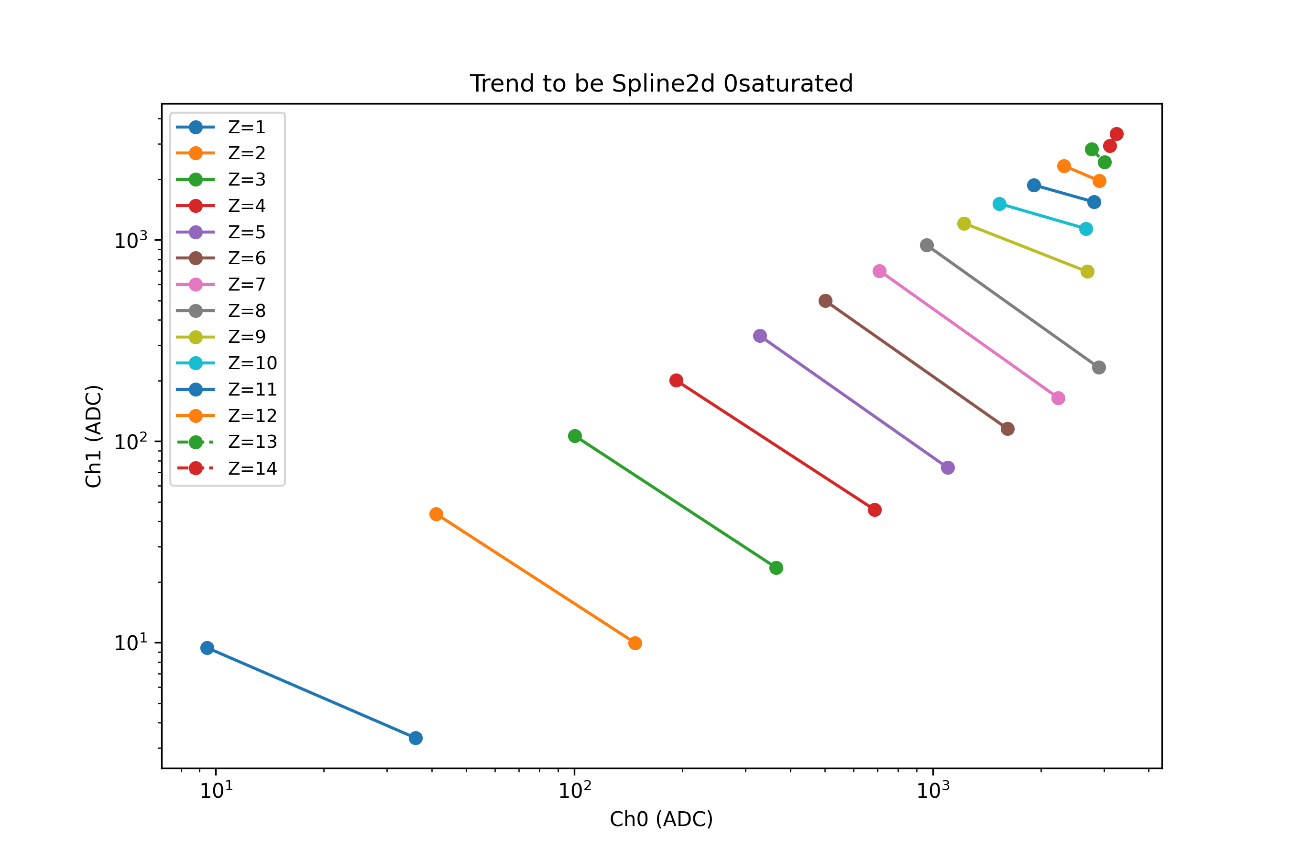 Section7_25um_47pF
Section6_25um_20pF
Section9_25um_0ohm
Section5_25um_100pF
Page  9
0 channel saturated
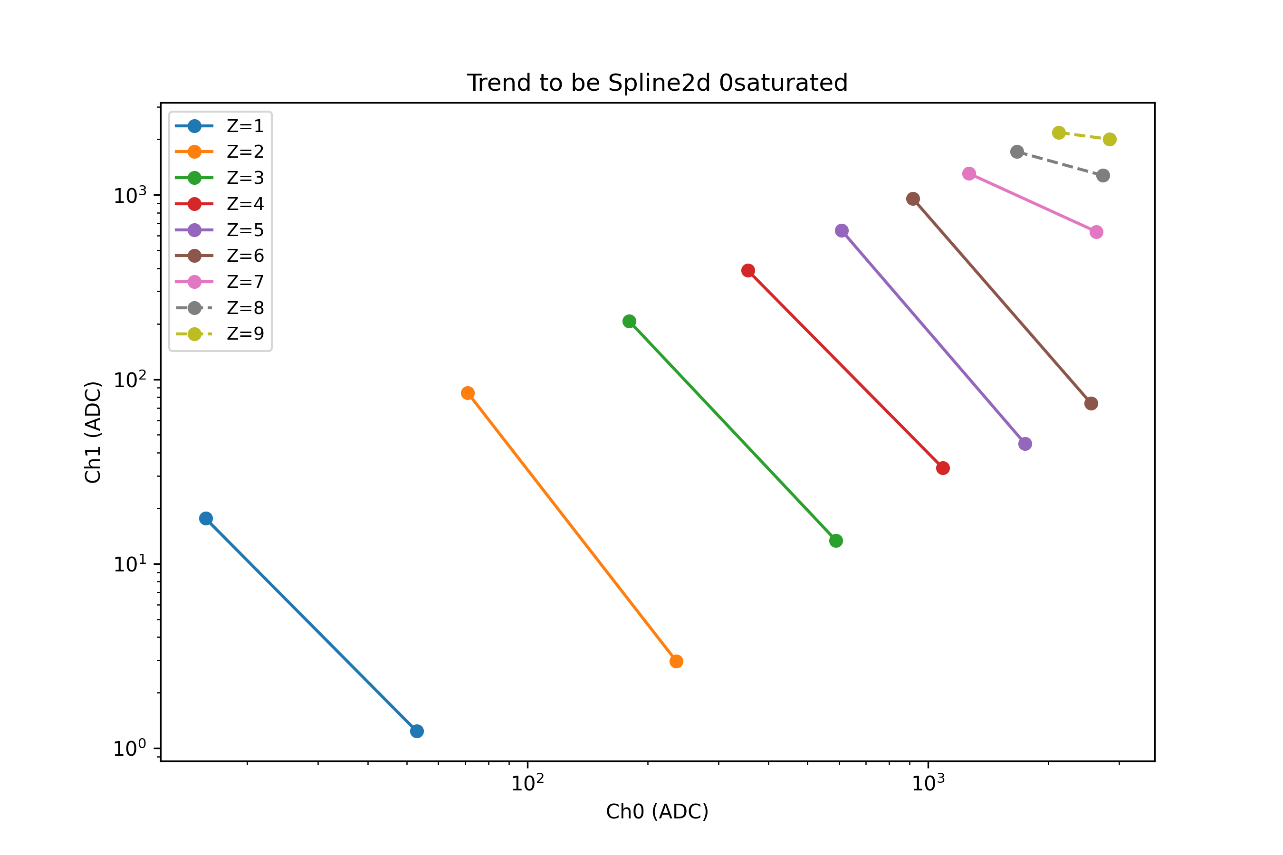 Section0_60um_0ohm
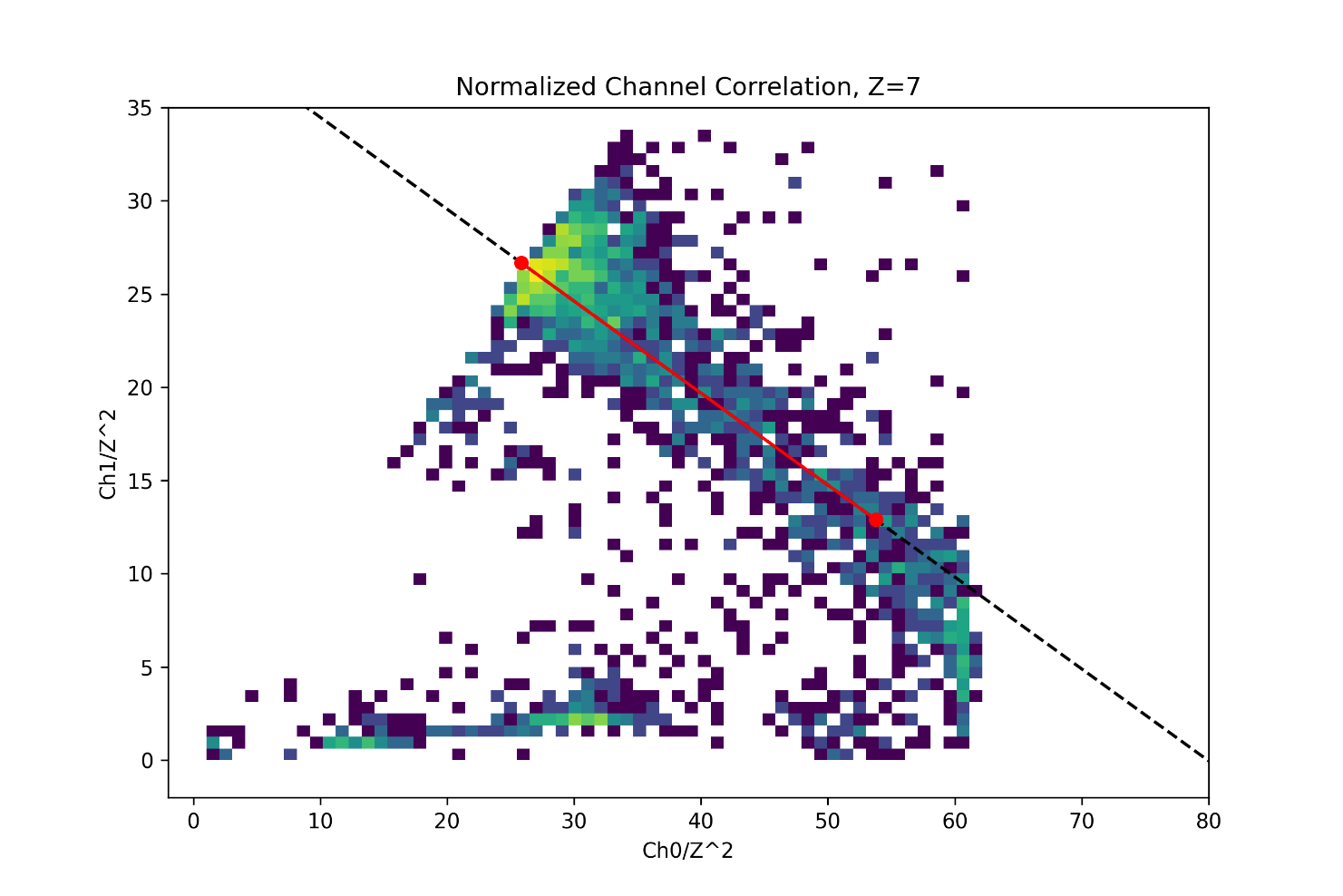 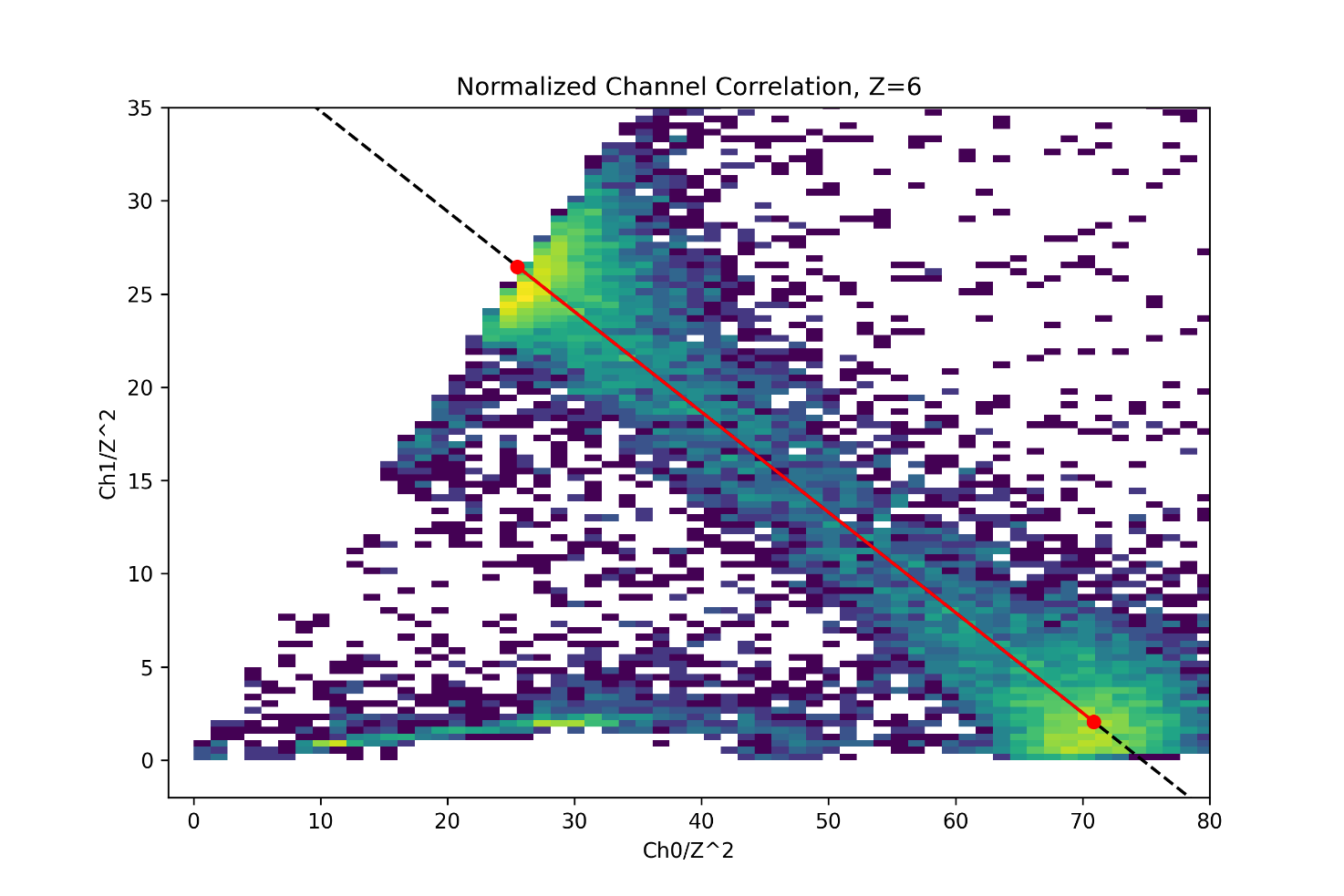 Z=7
Z=6
Page  10
0 channel saturated
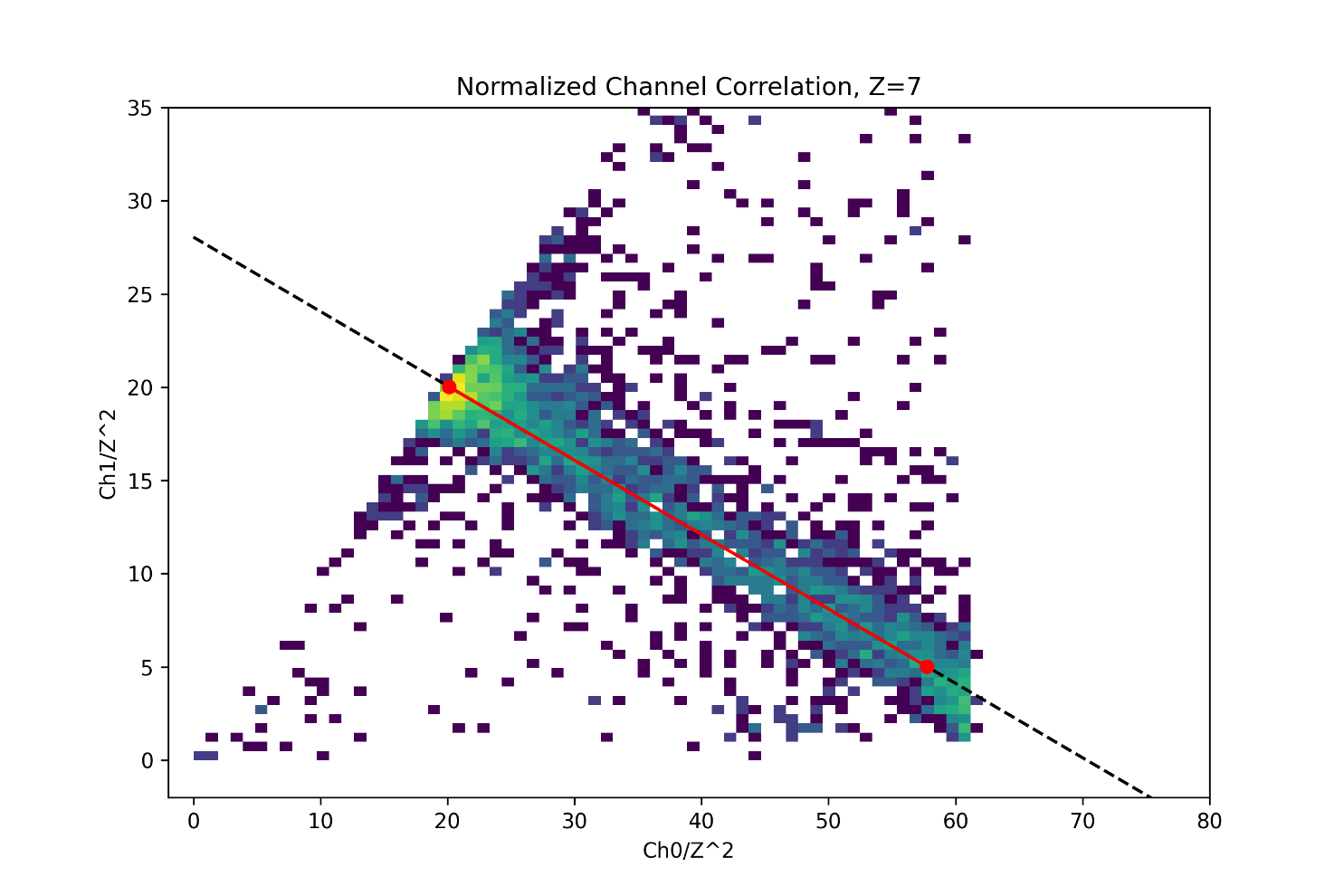 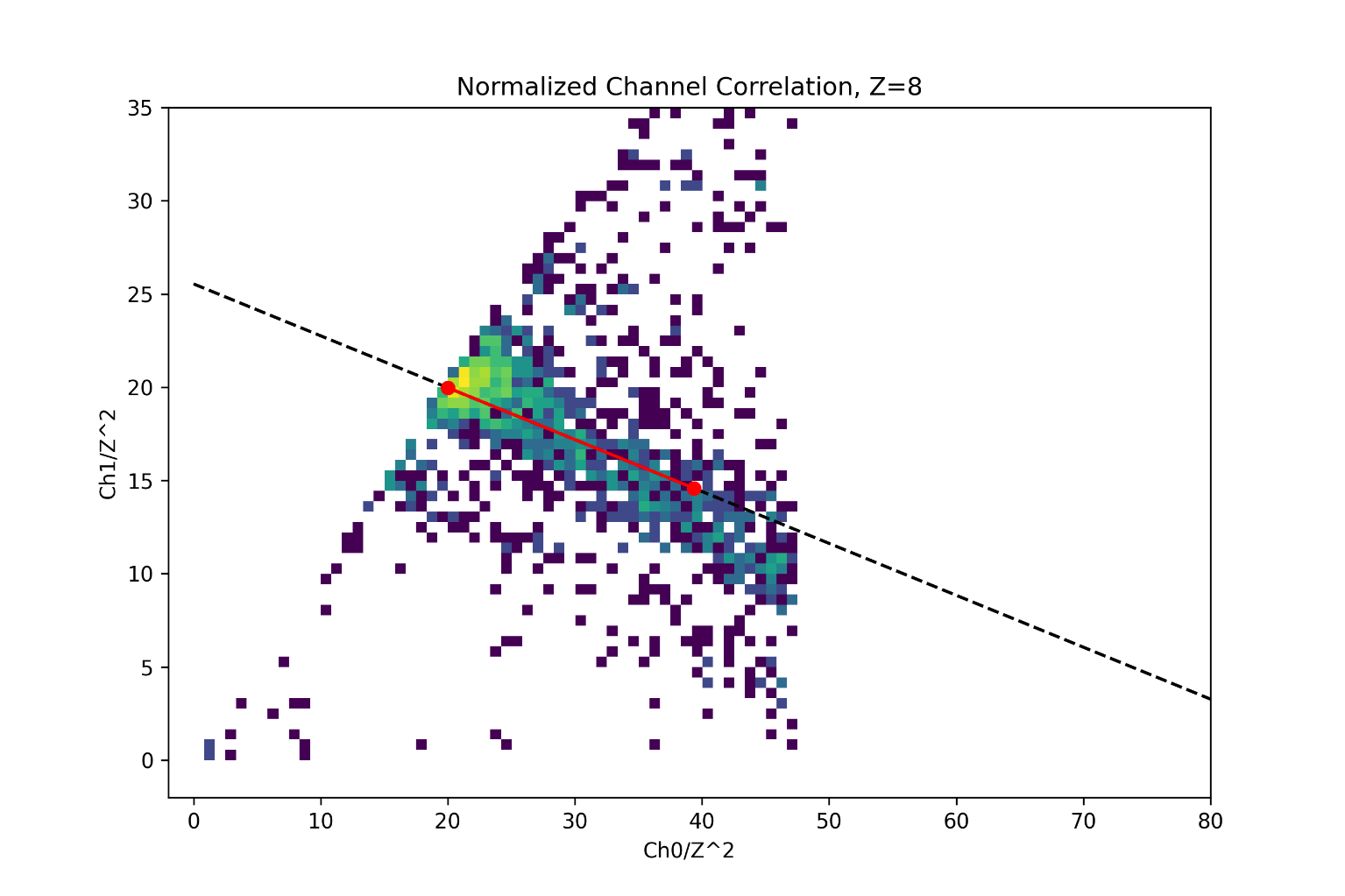 Z=8
Z=7
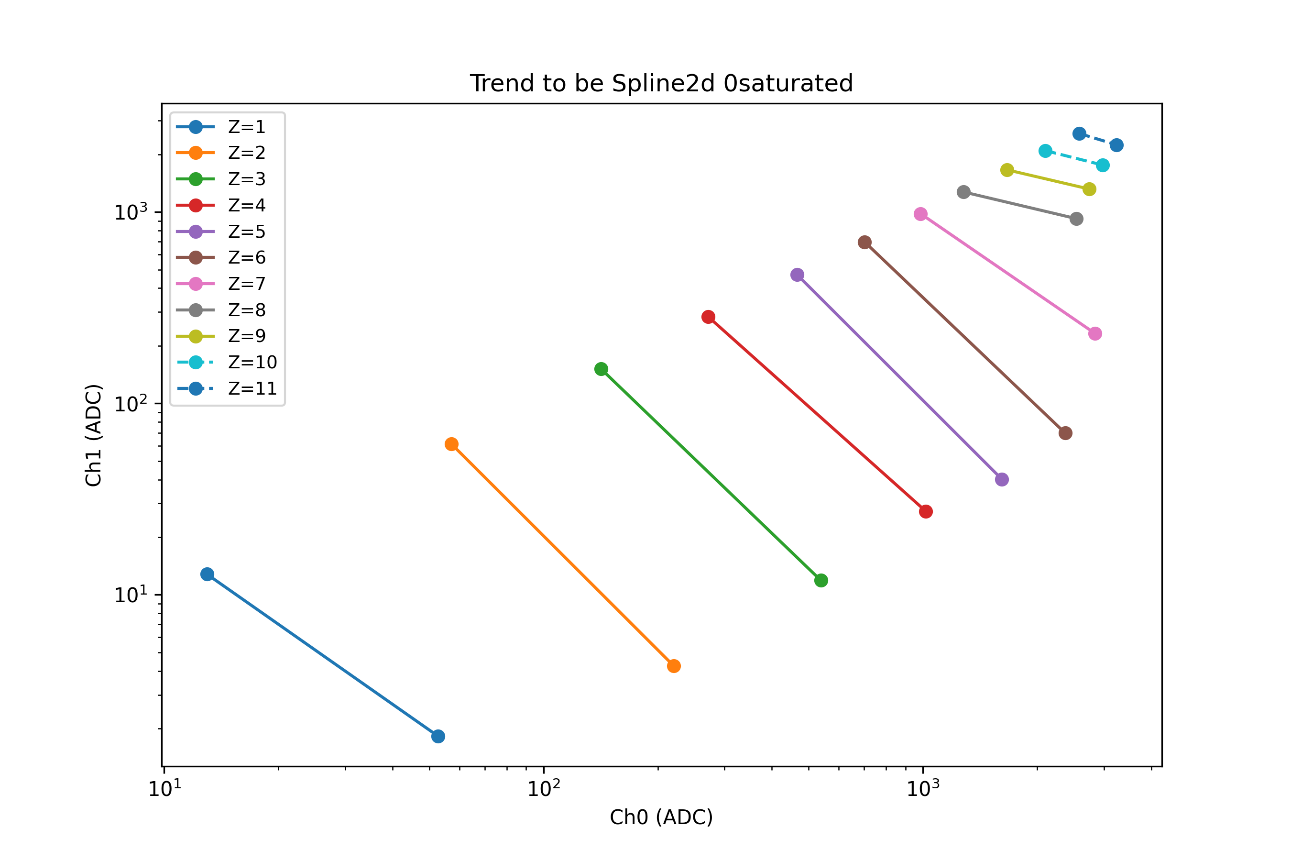 Section5_25um_100pF
Page  11
0 channel saturated——Reconstruction of the charge spectrum
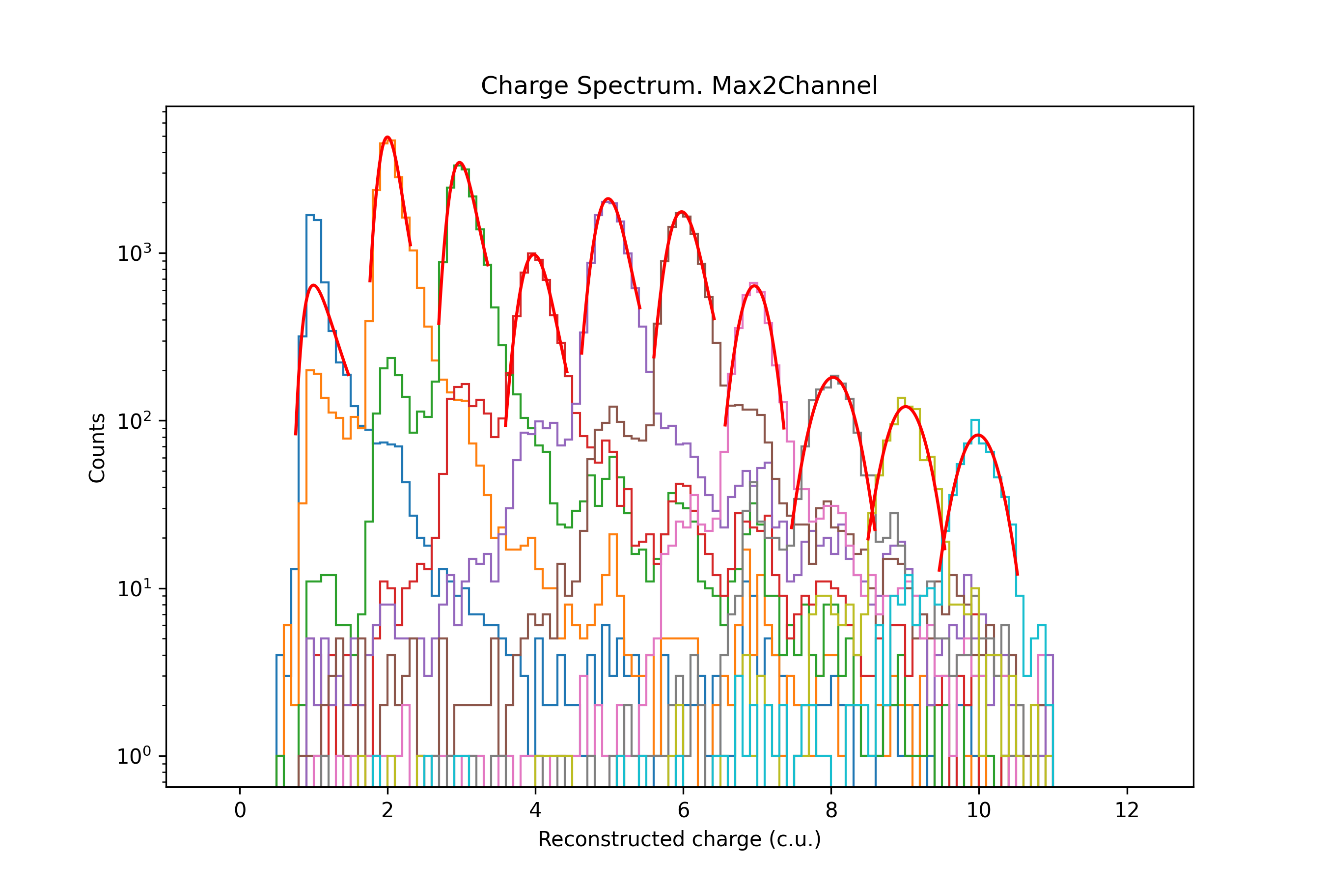 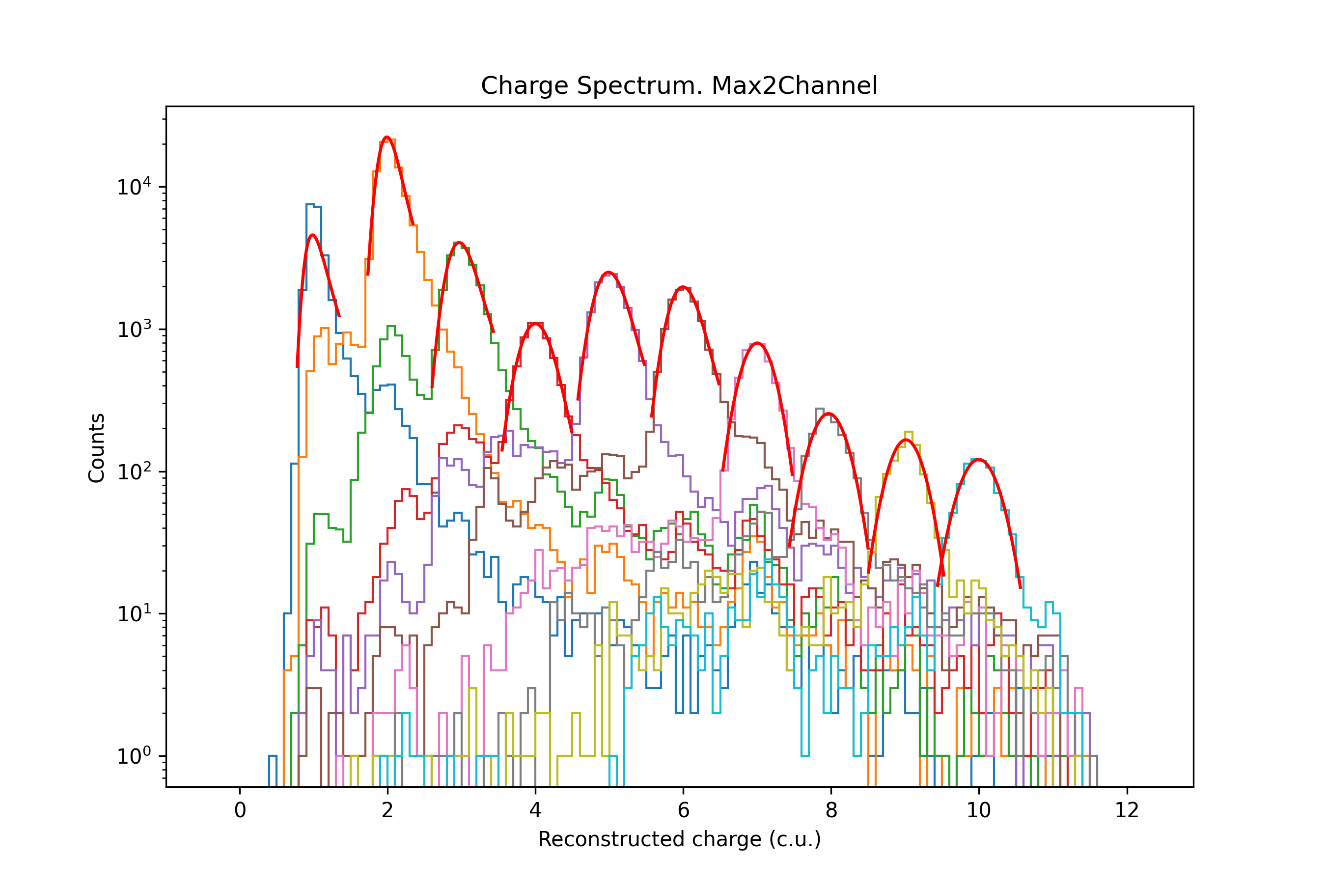 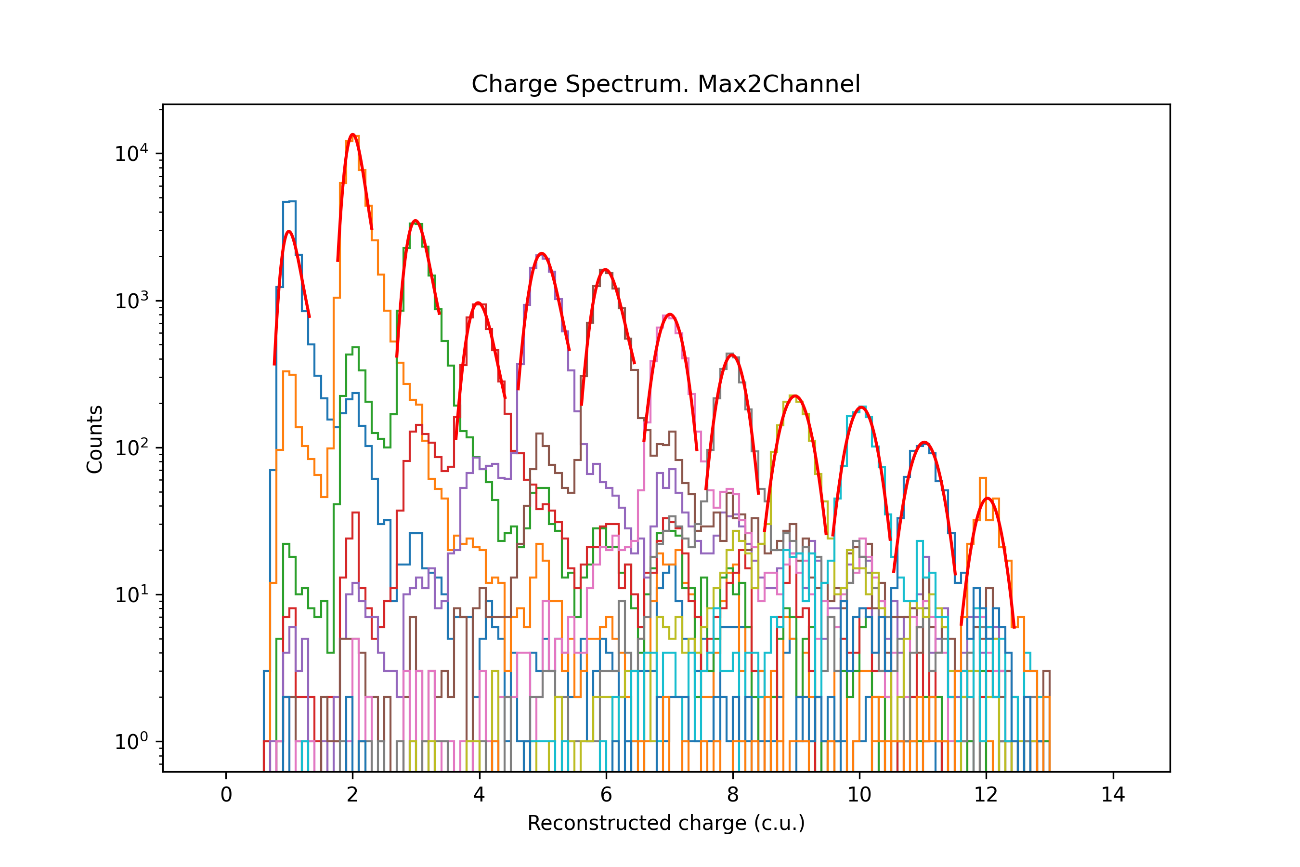 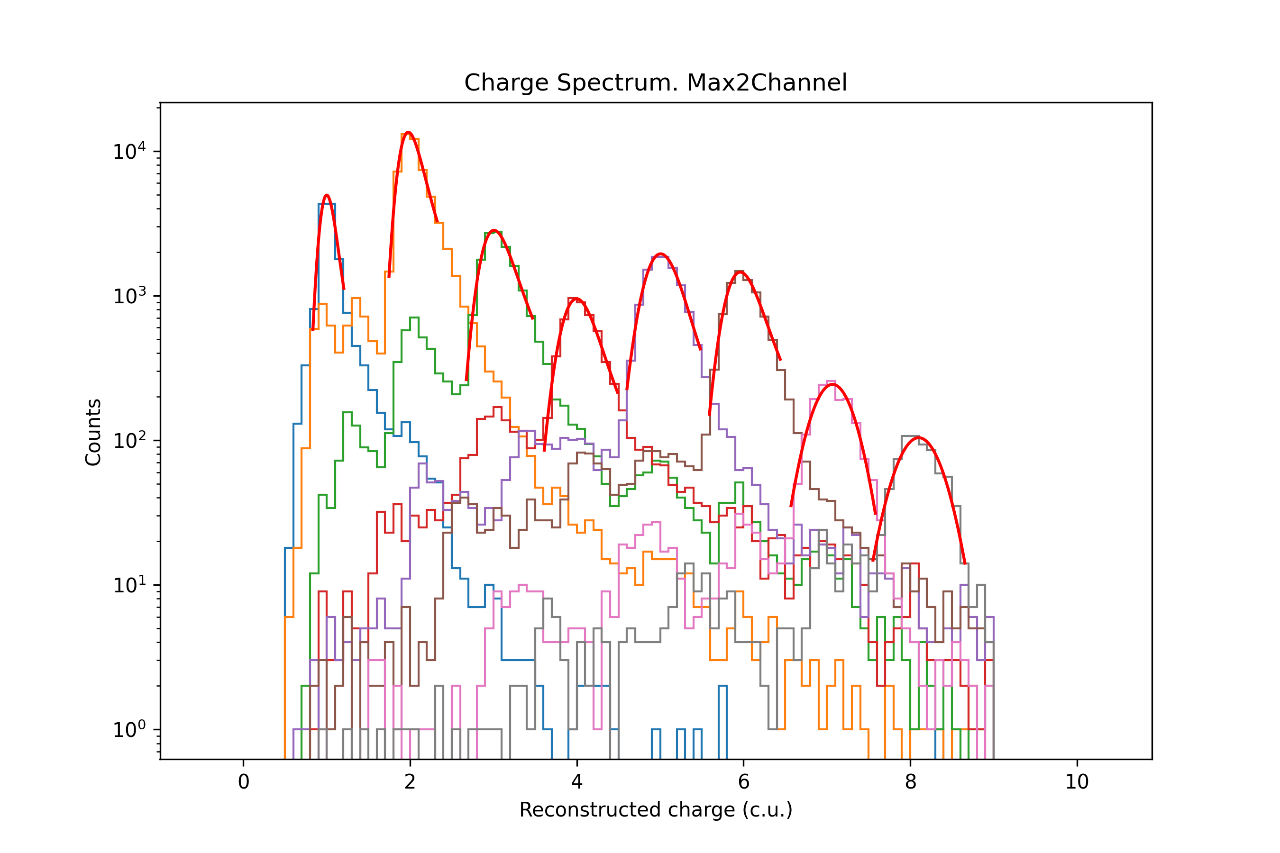 Section4_60um_100pF
Section0_60um_0ohm
Section2_60um_47pF
Section3_60um_20pF
Page  12
0 channel saturated——Reconstruction of the charge spectrum
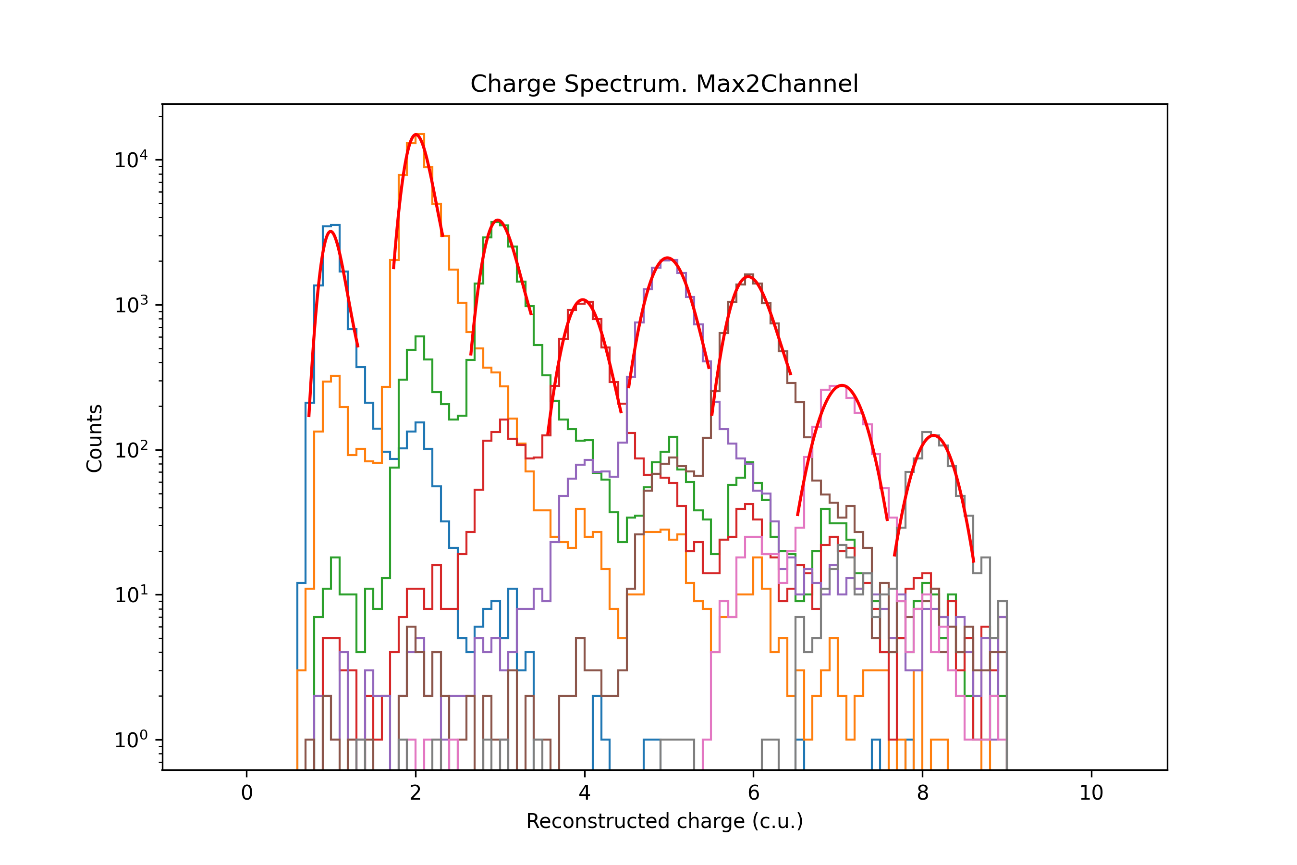 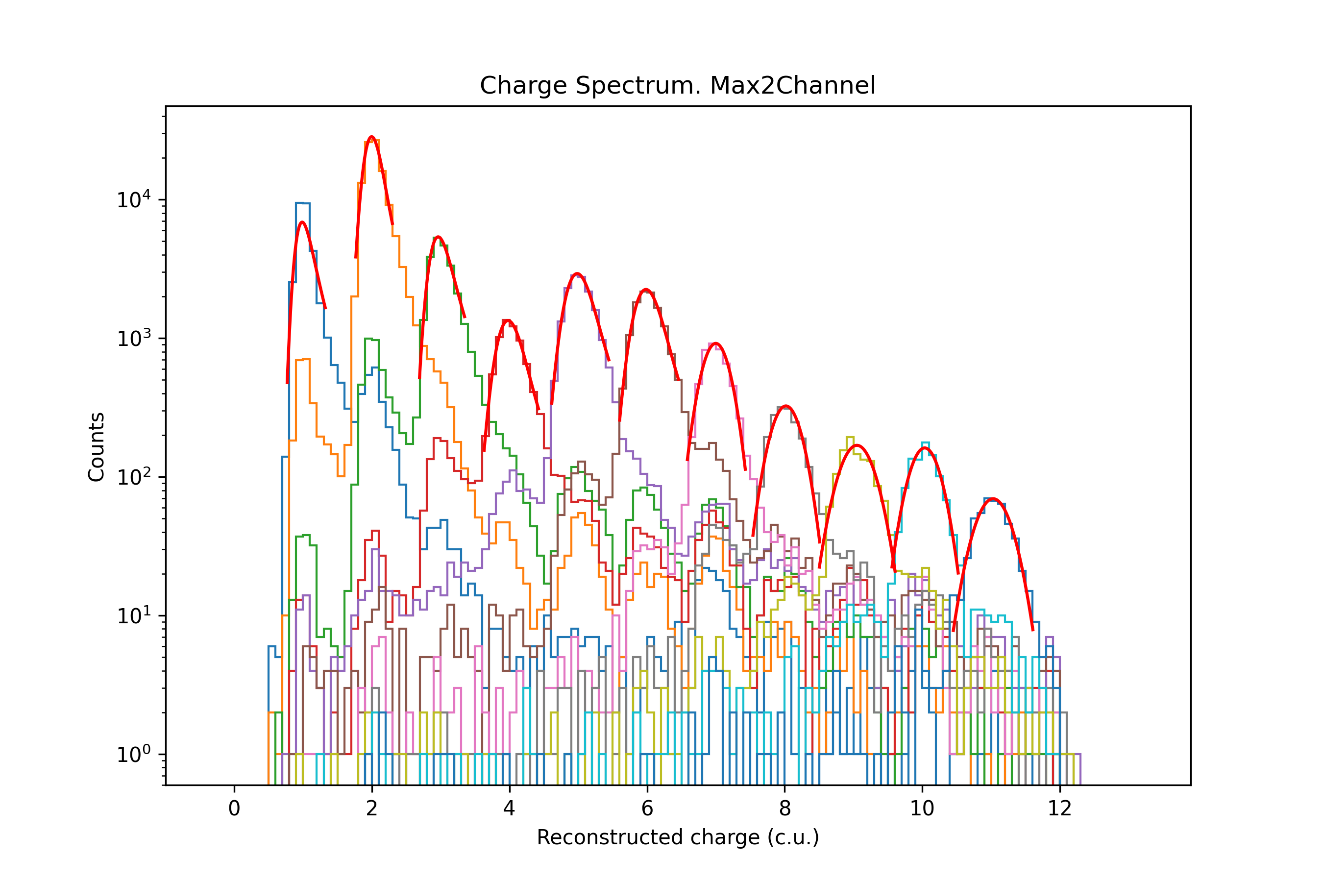 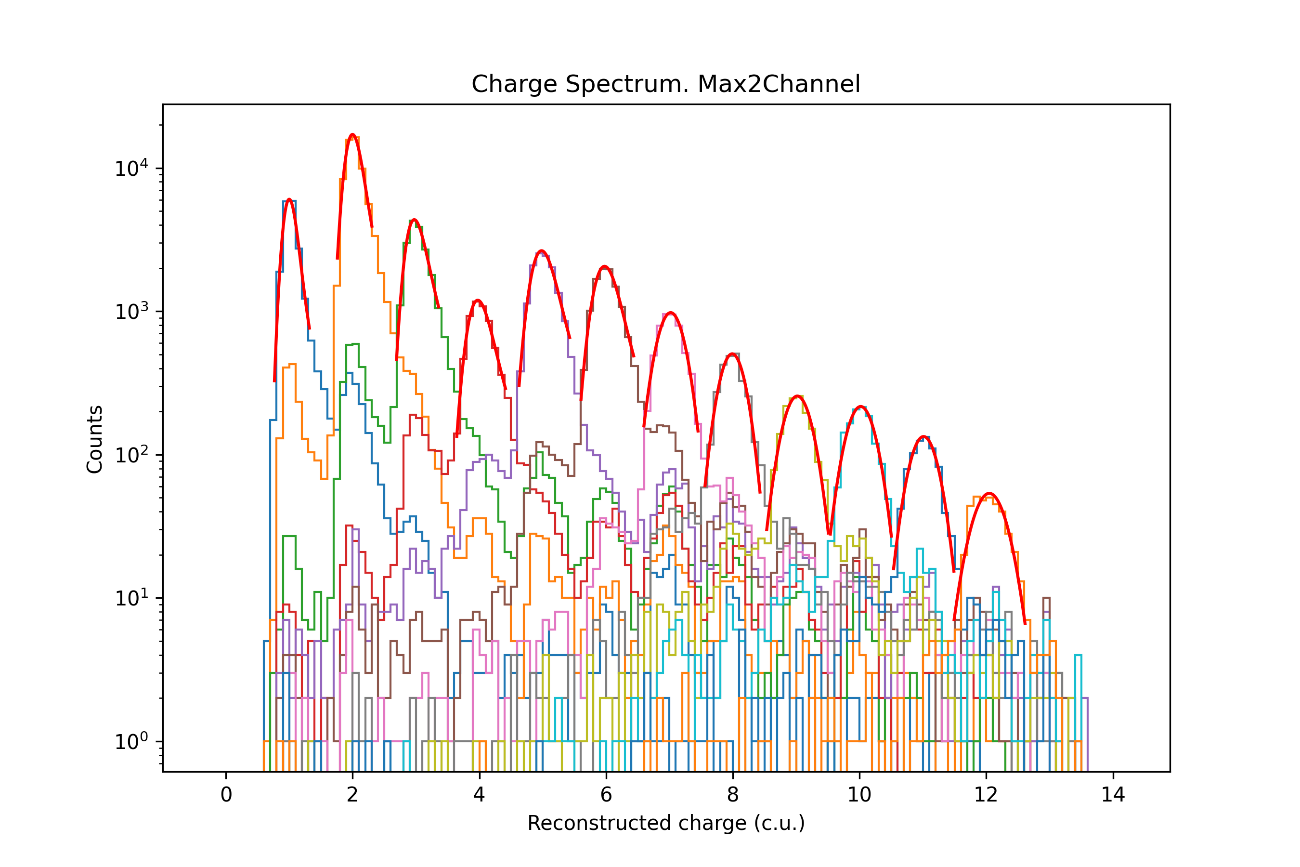 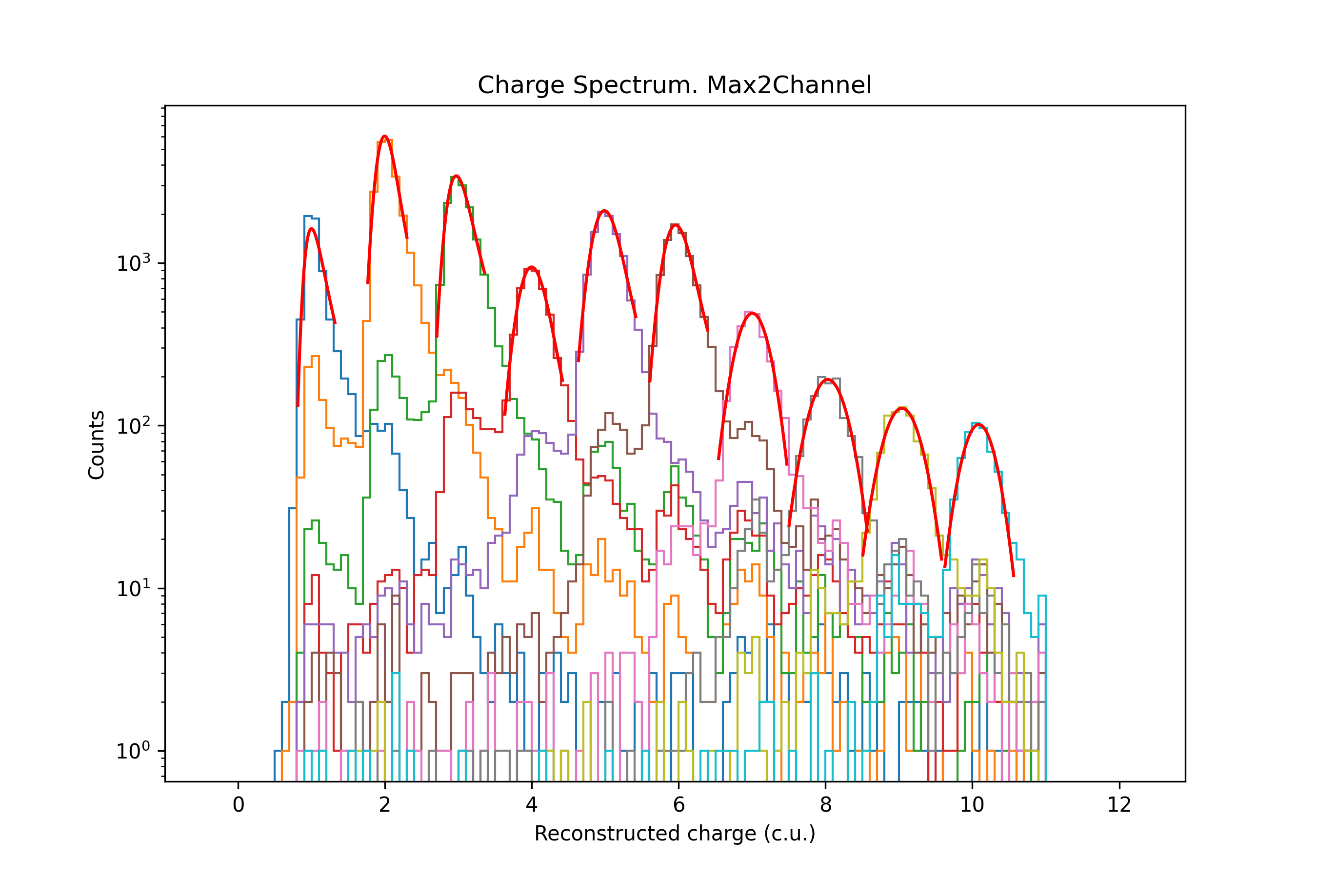 Section9_25um_0ohm
Section7_25um_47pF
Section6_25um_20pF
Section5_25um_100pF
Page  13
0 channel saturated——Charge resolution
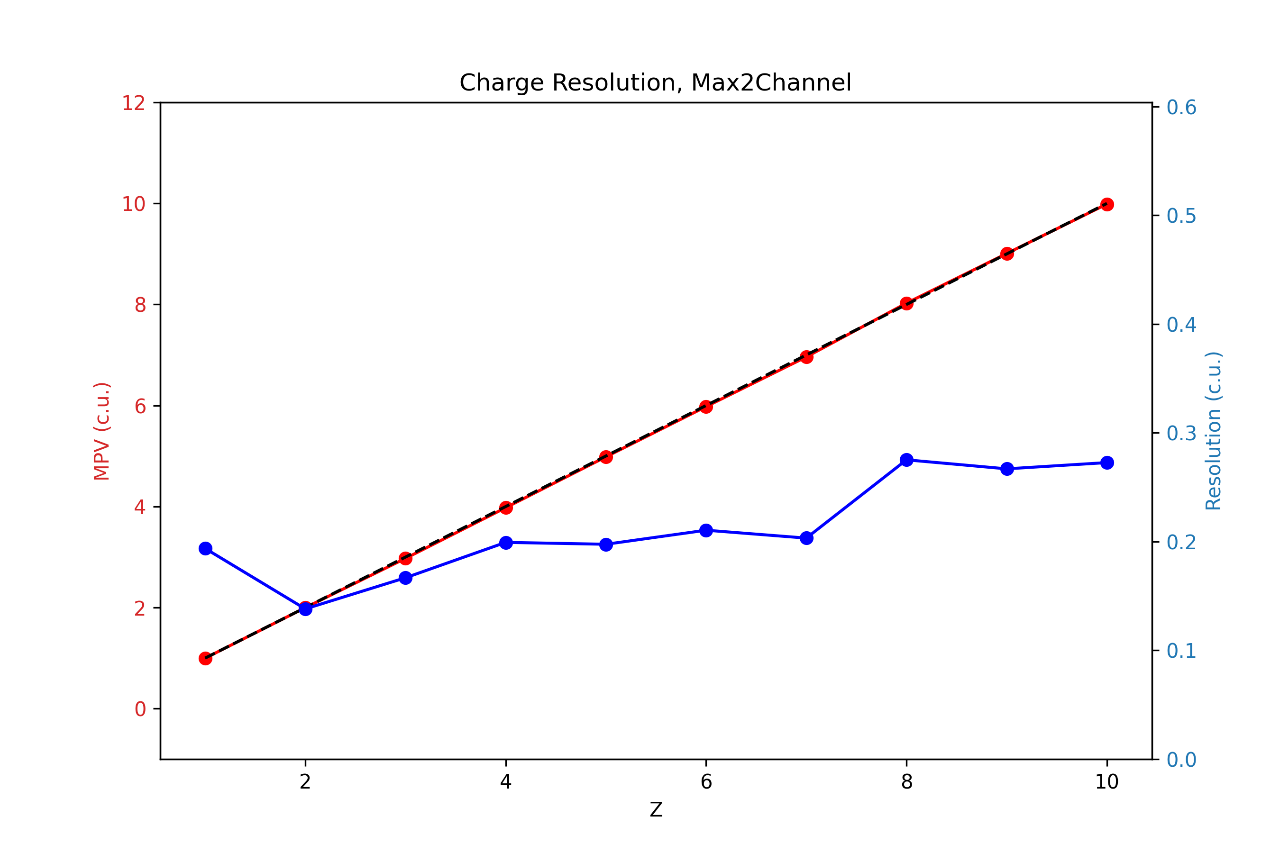 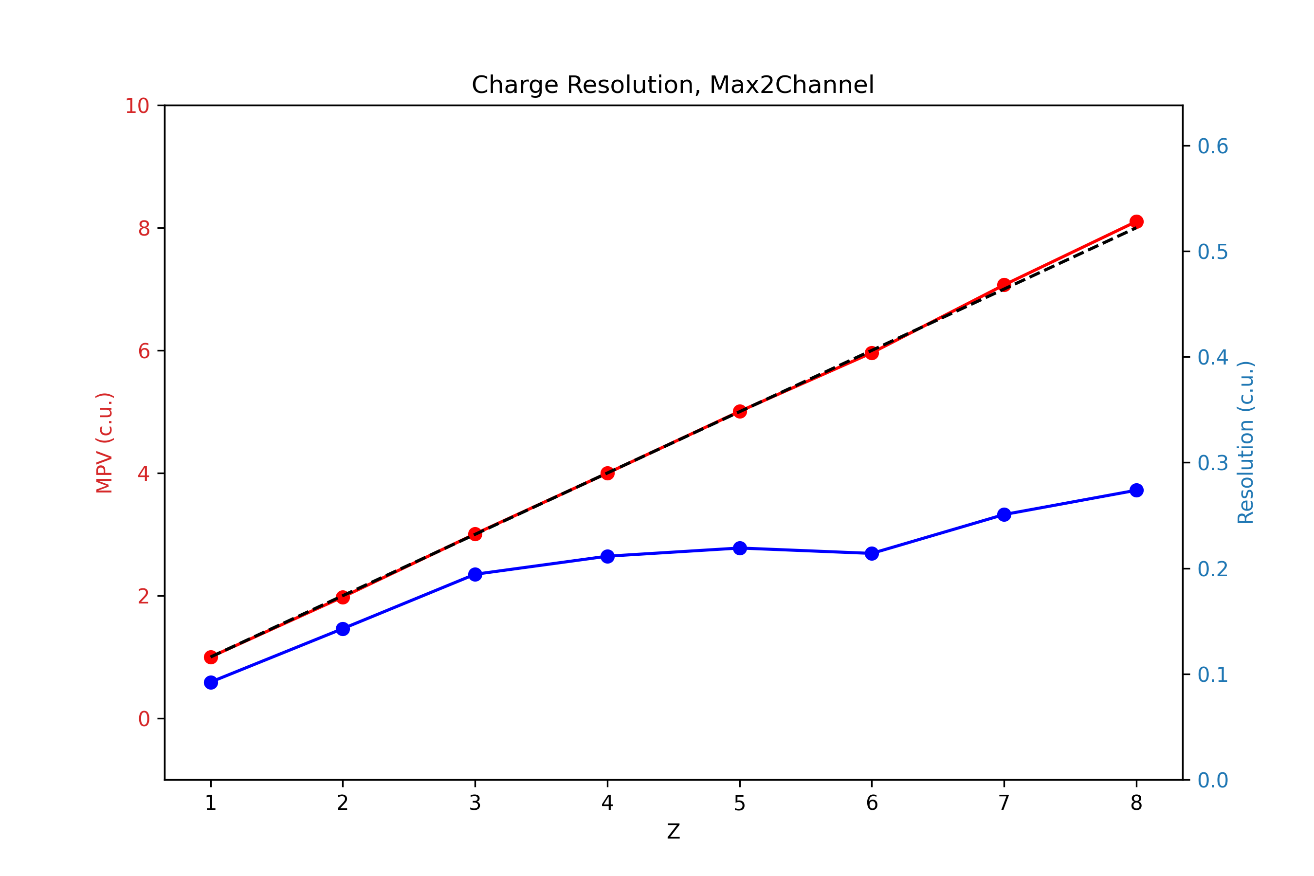 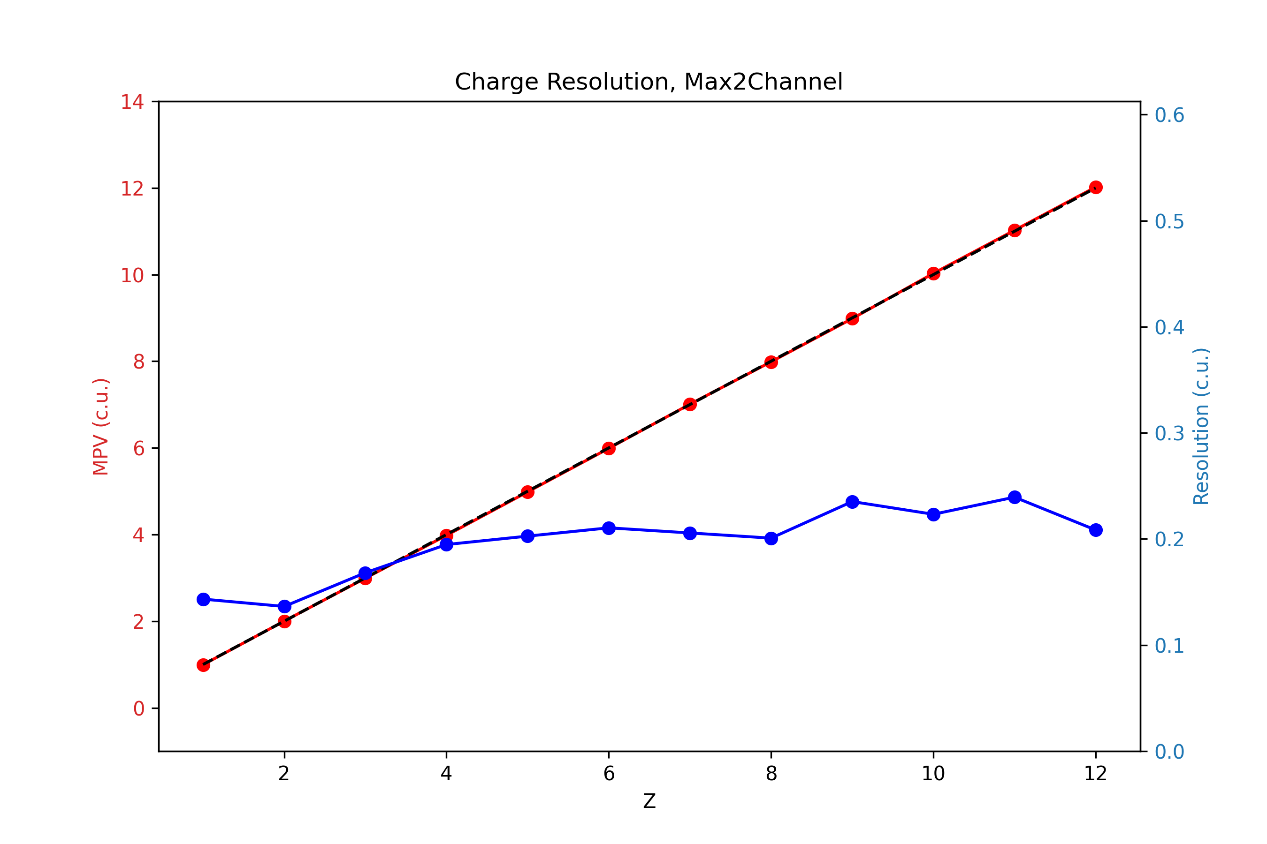 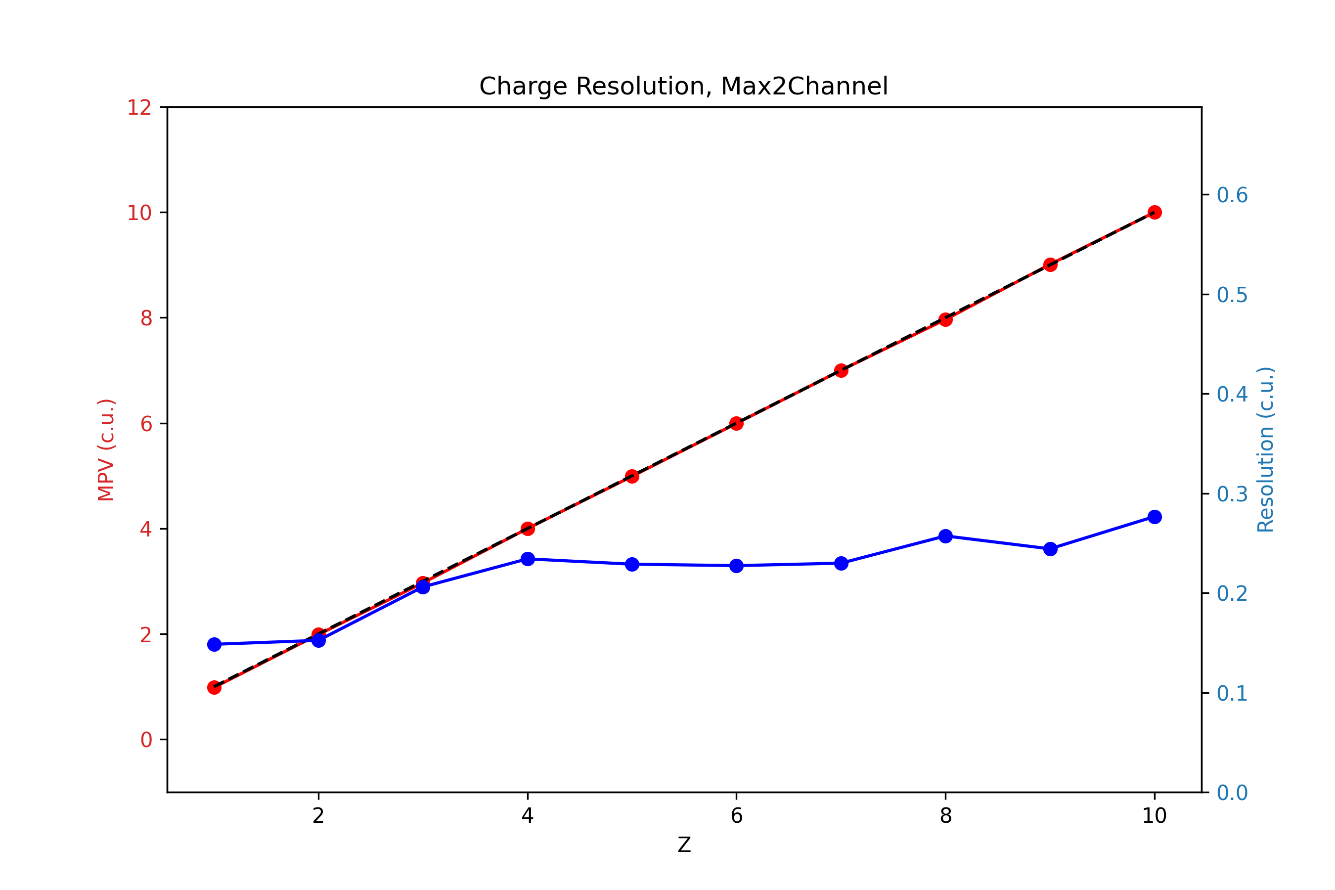 Section4_60um_100pF
Section3_60um_20pF
Section2_60um_47pF
Section0_60um_0ohm
Page  14
0 channel saturated——Charge resolution
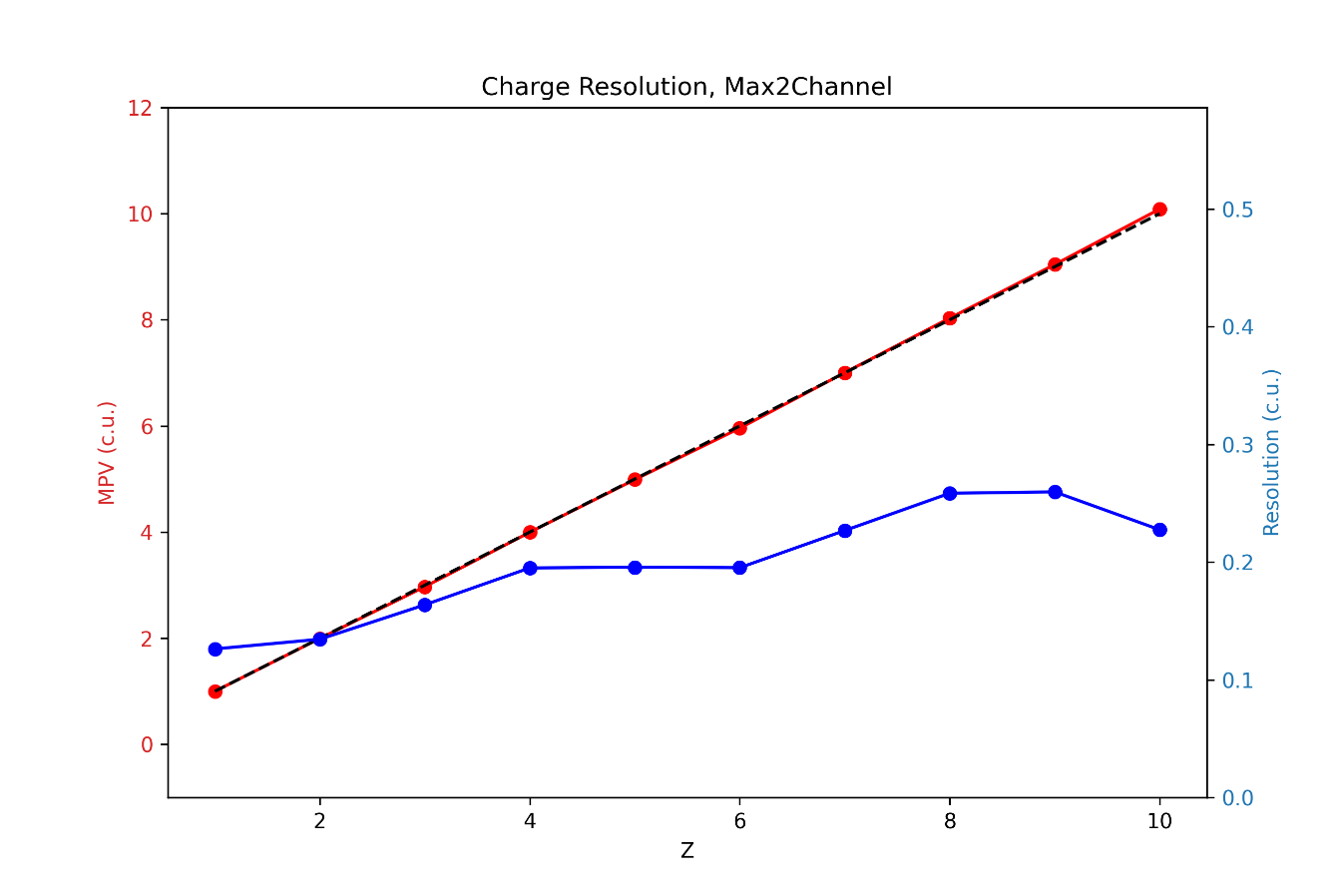 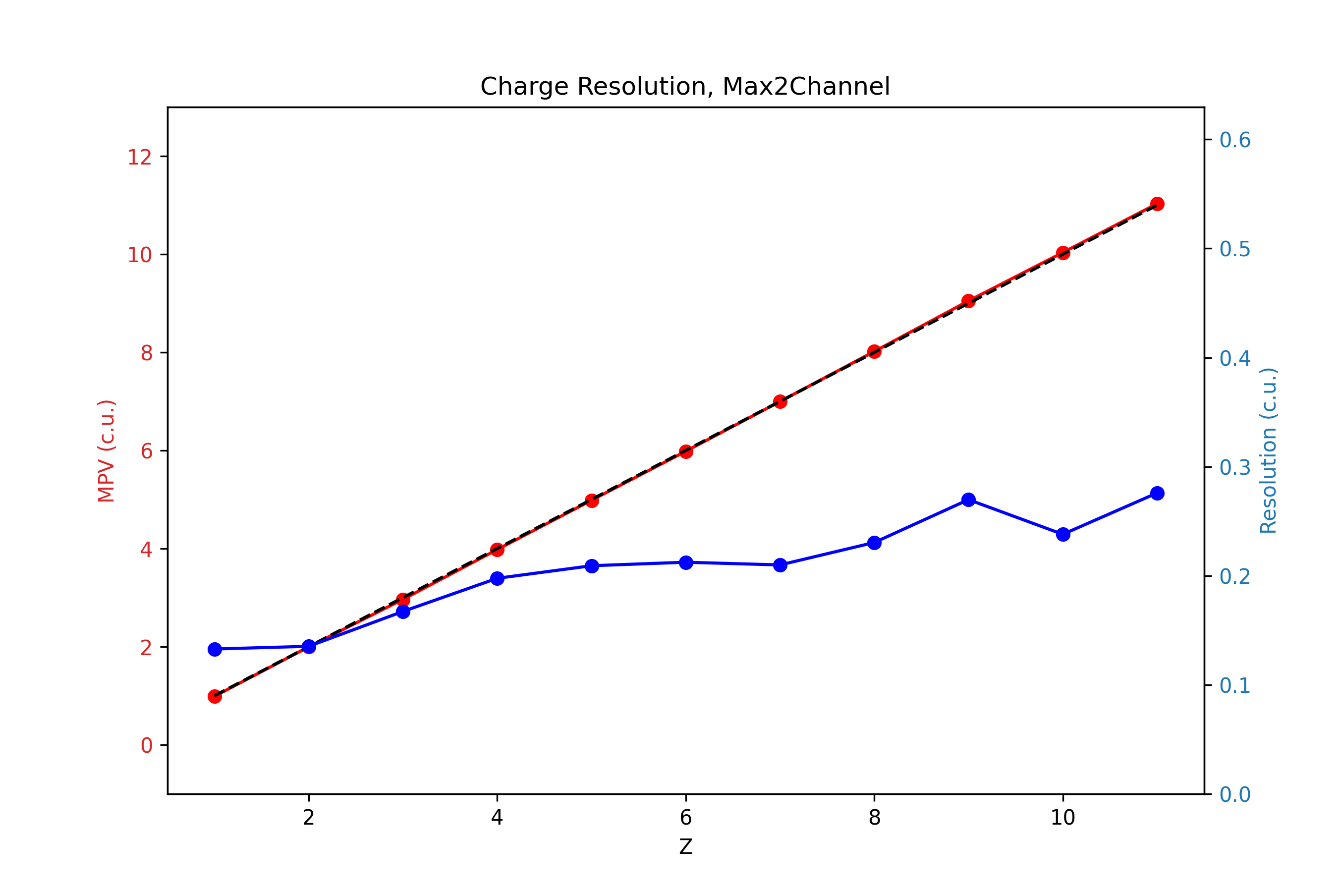 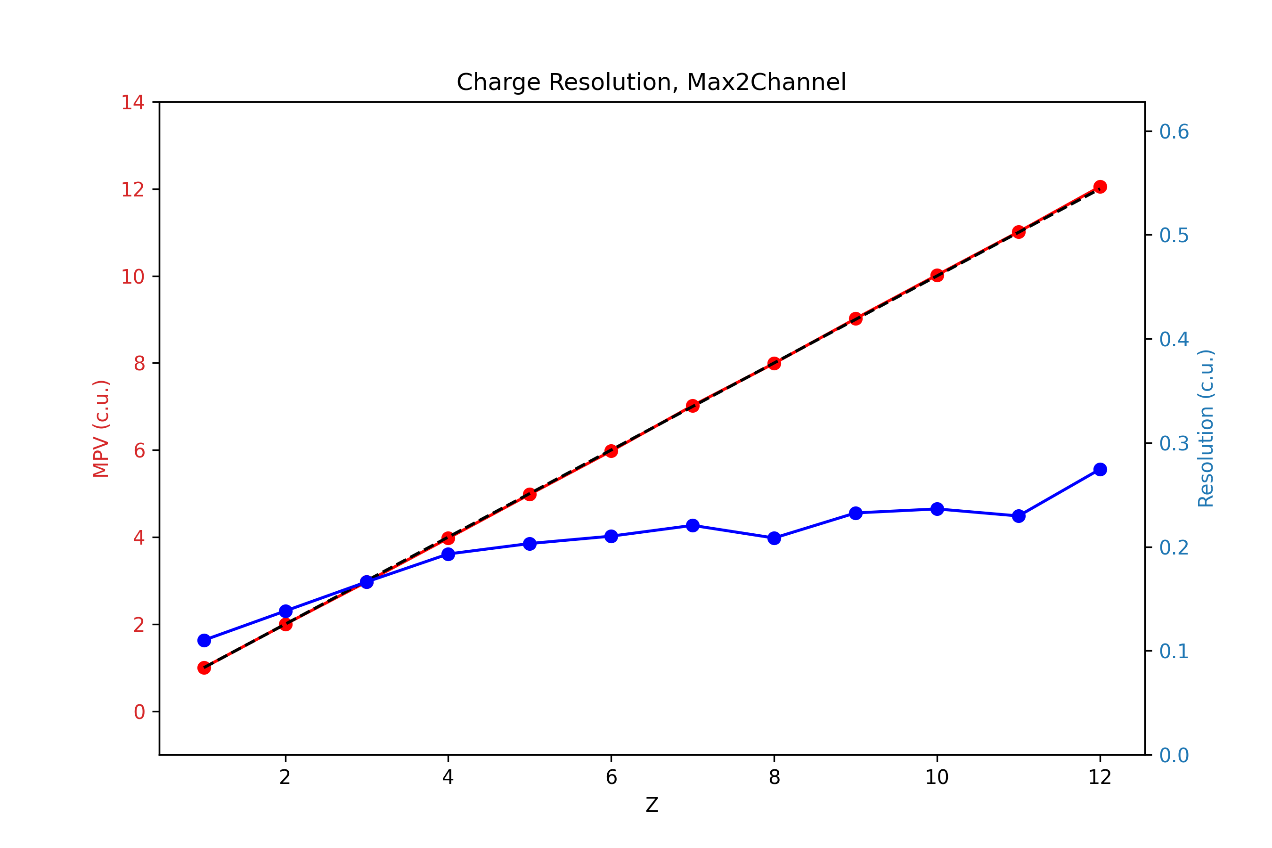 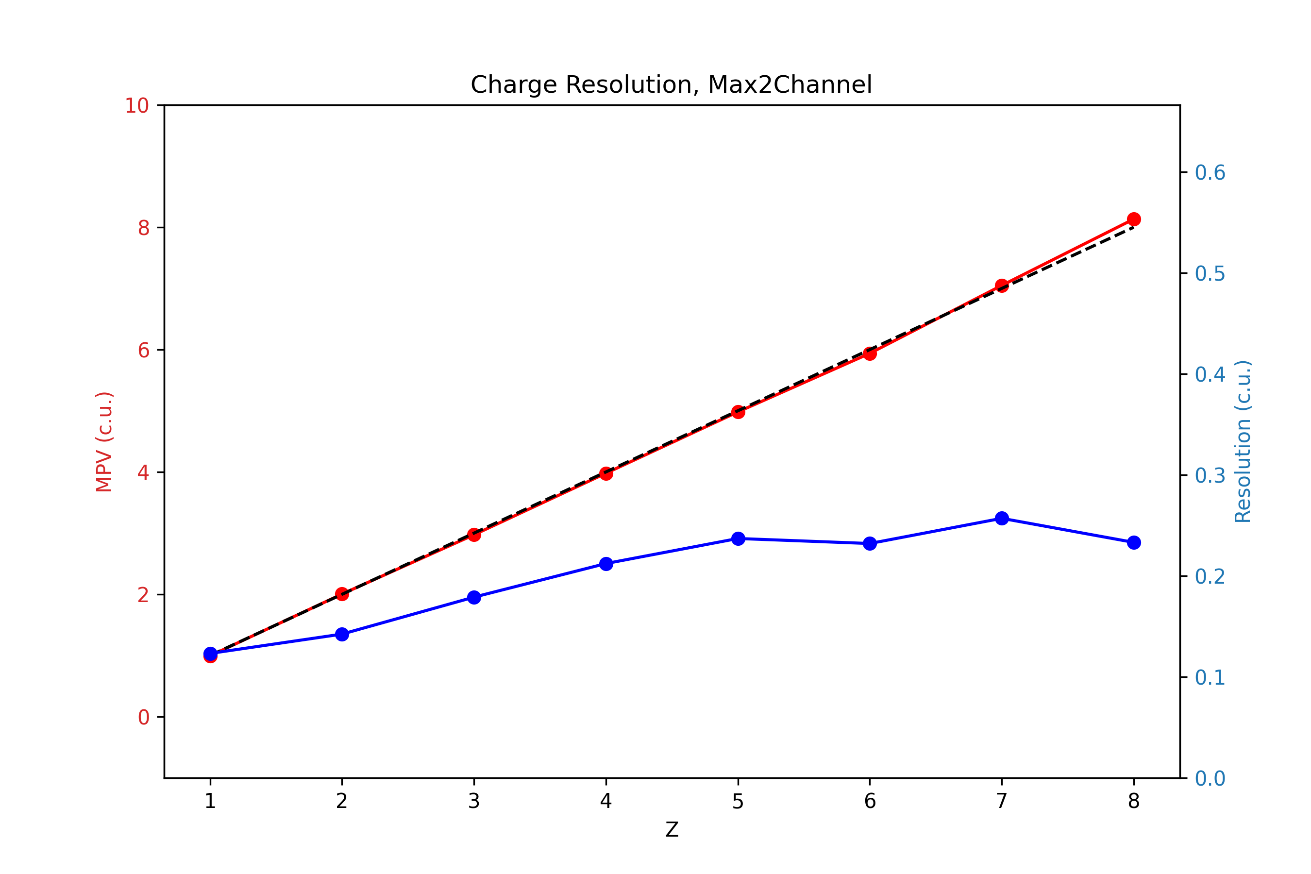 Section5_25um_100pF
Section9_25um_0ohm
Section7_25um_47pF
Section6_25um_20pF
Page  15
1 channel saturated
Page  16
1 channel saturated——Nearly saturated Z
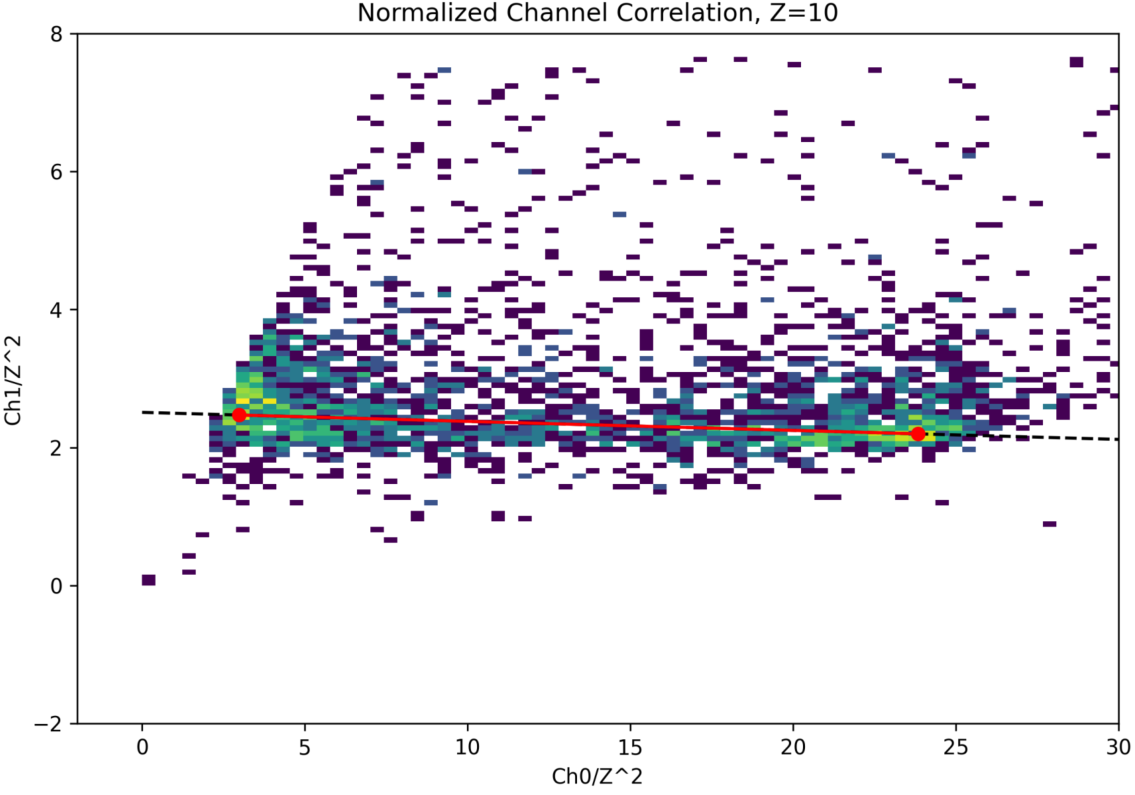 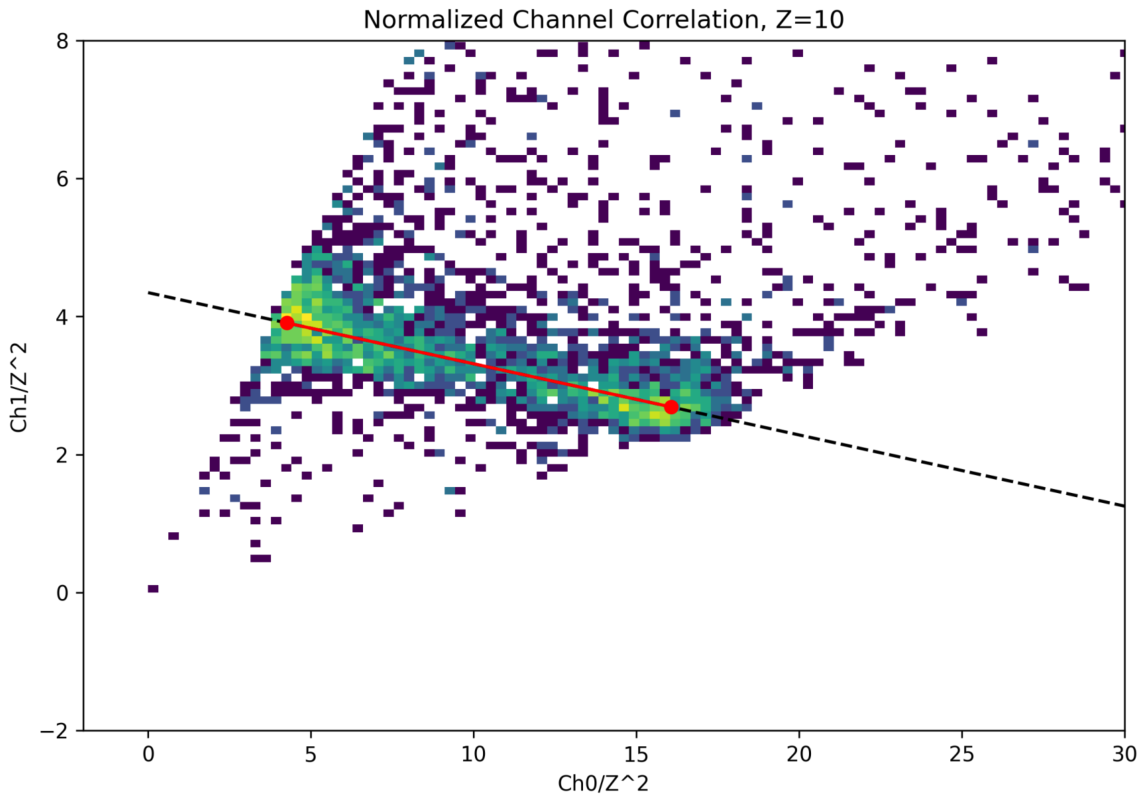 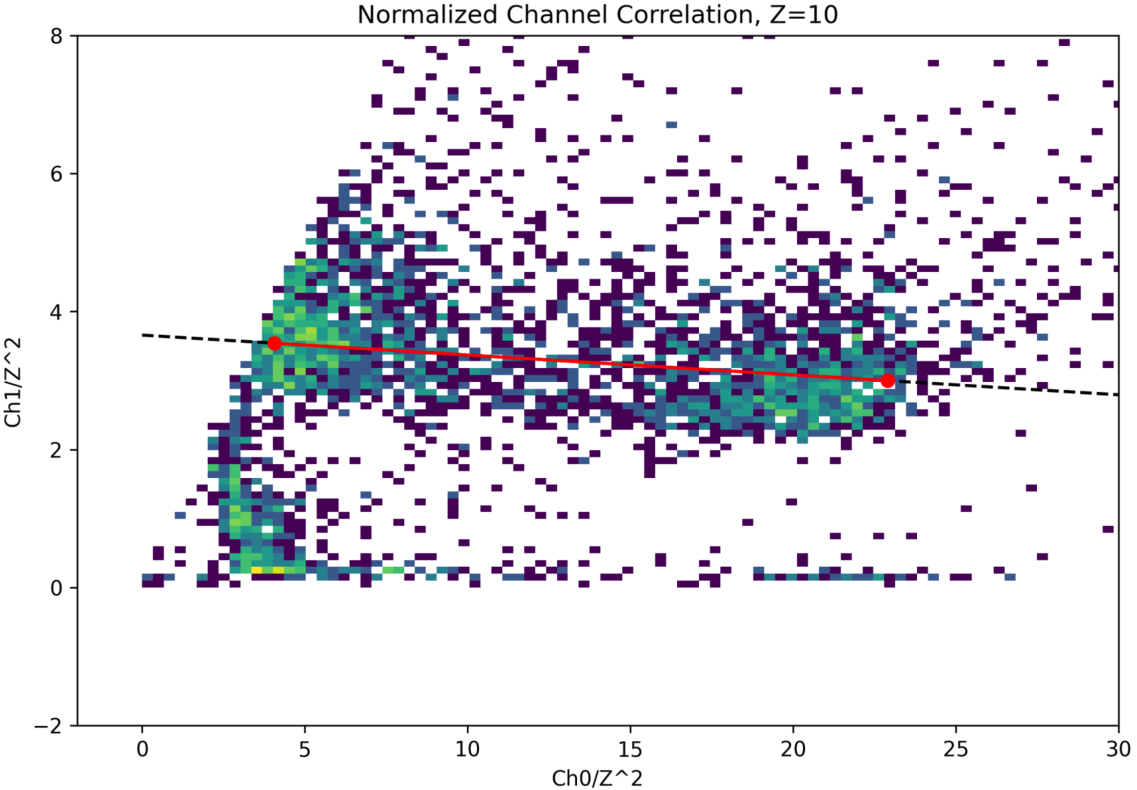 Z=10
Z=10
Z=10
Section3_60um_20pF
Section4_60um_100pF
Section2_60um_47pF
Page  17
1 channel saturated——Nearly saturated Z
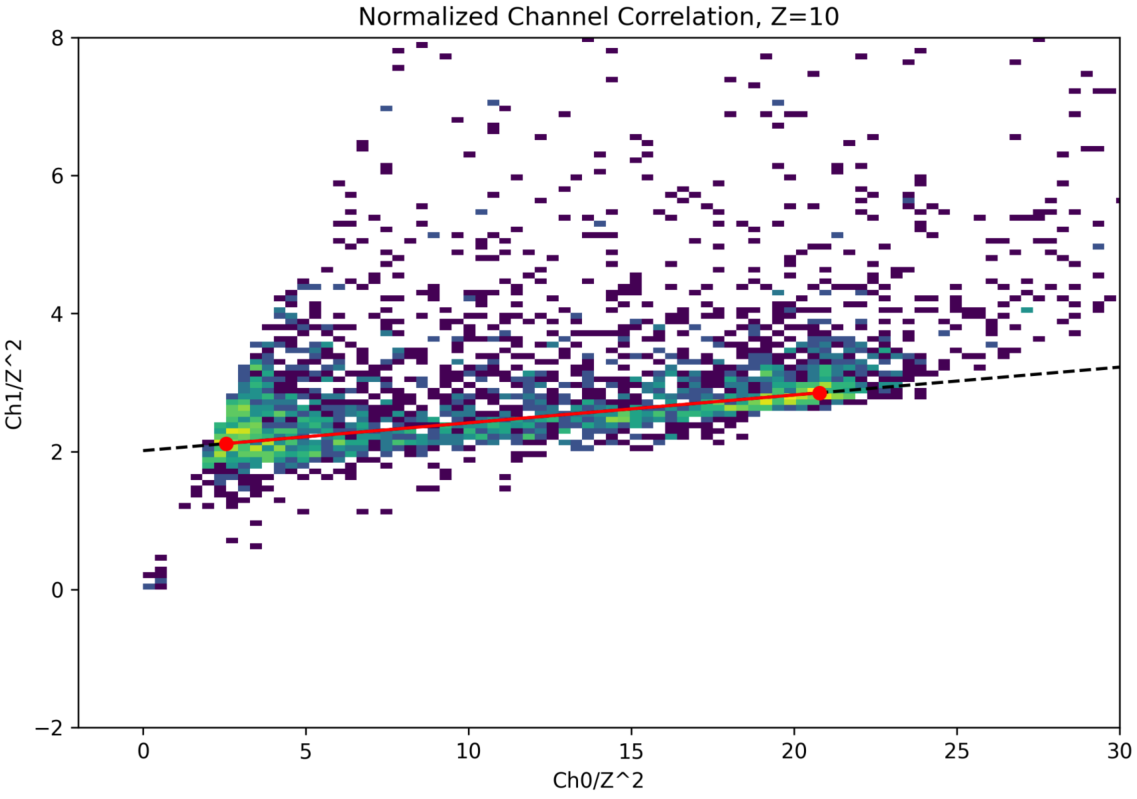 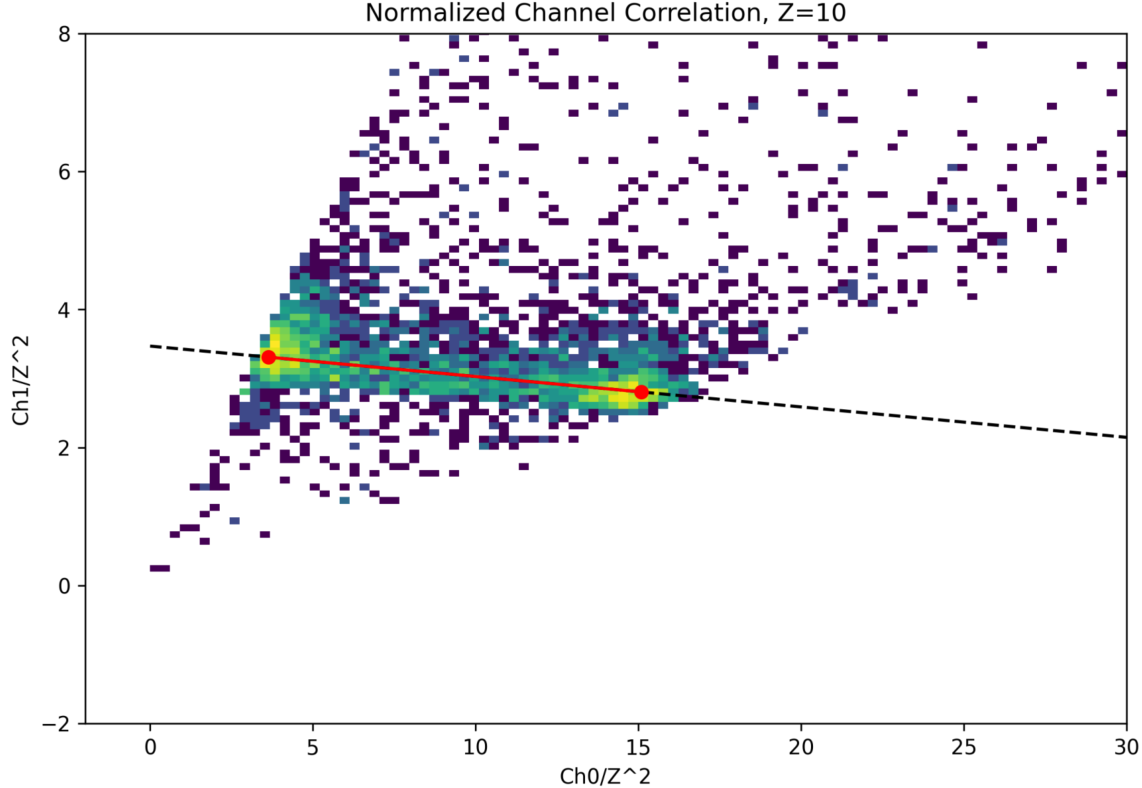 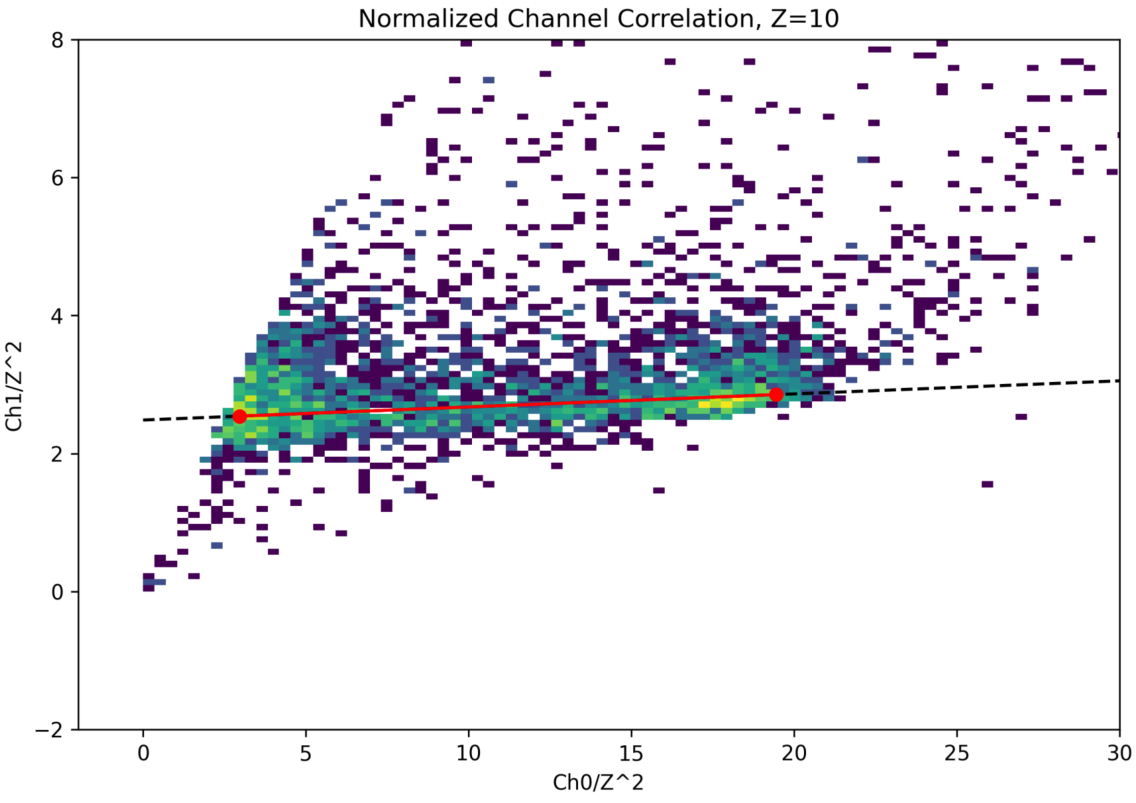 Z=10
Z=10
Z=10
Section5_25um_100pF
Section6_25um_20pF
Section7_25um_47pF
Page  18
1 channel saturated——To be interpolation in two-dimension （good_z）
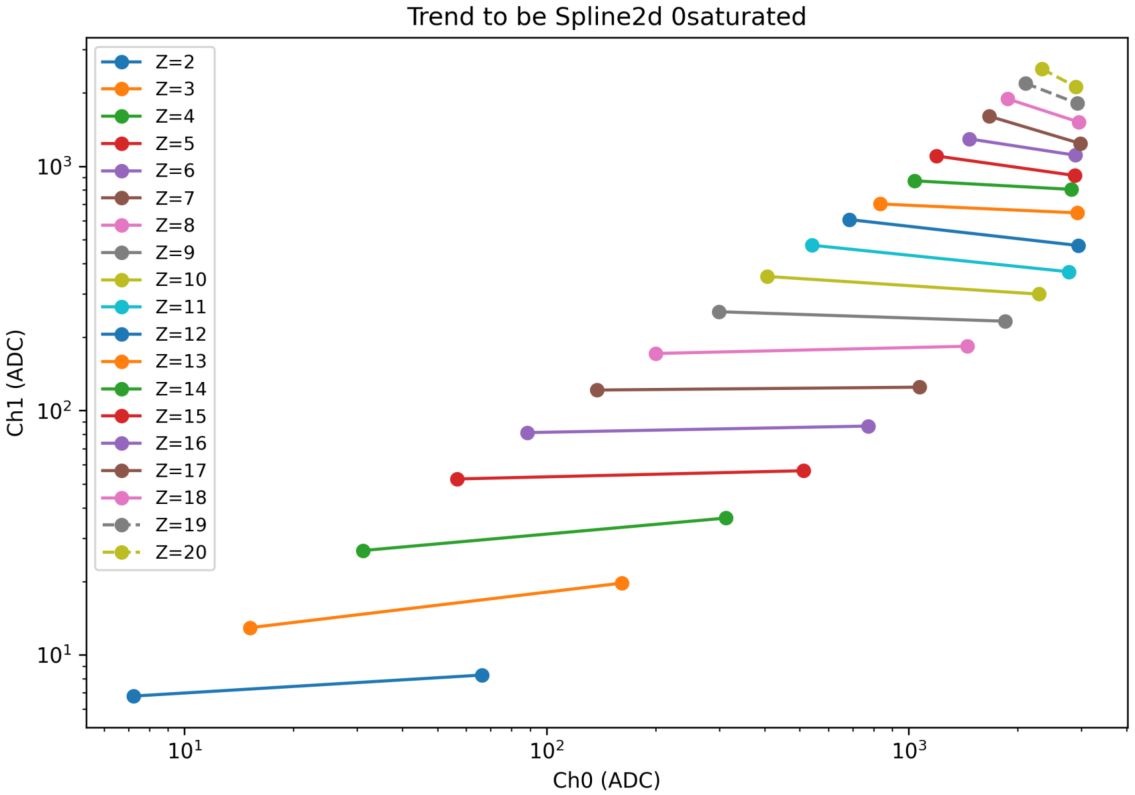 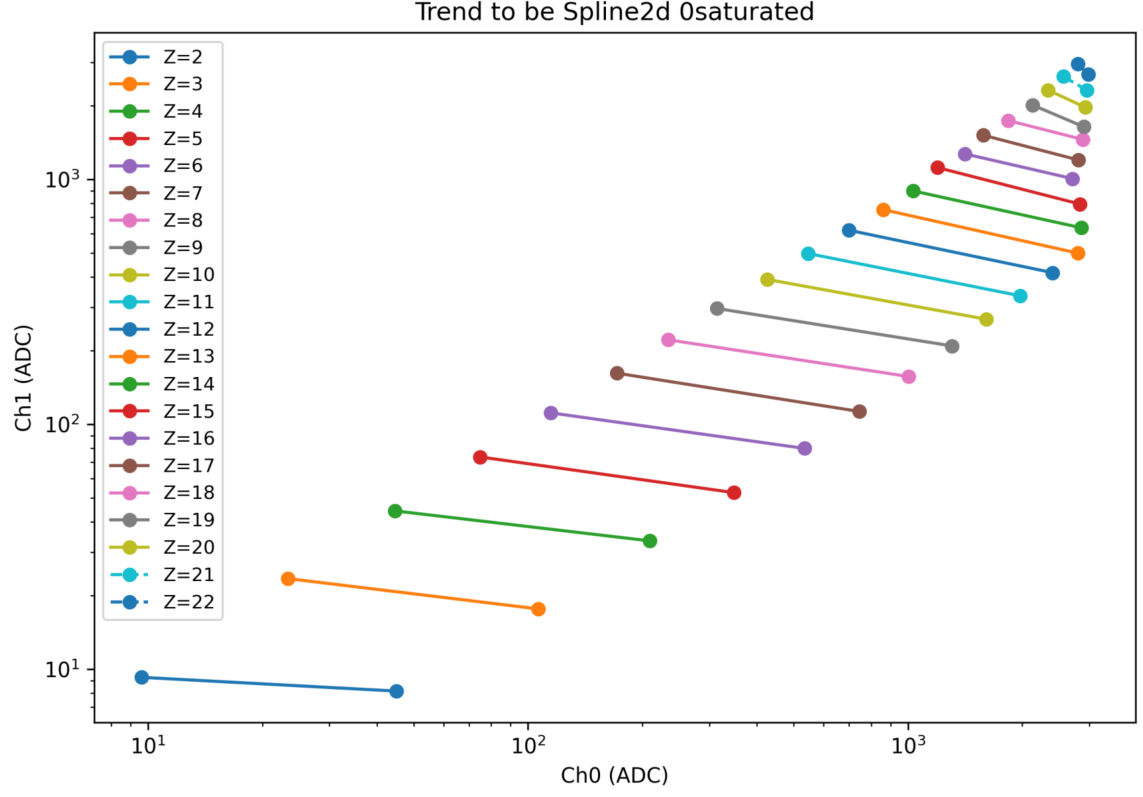 Section2_60um_47pF
Section3_60um_20pF
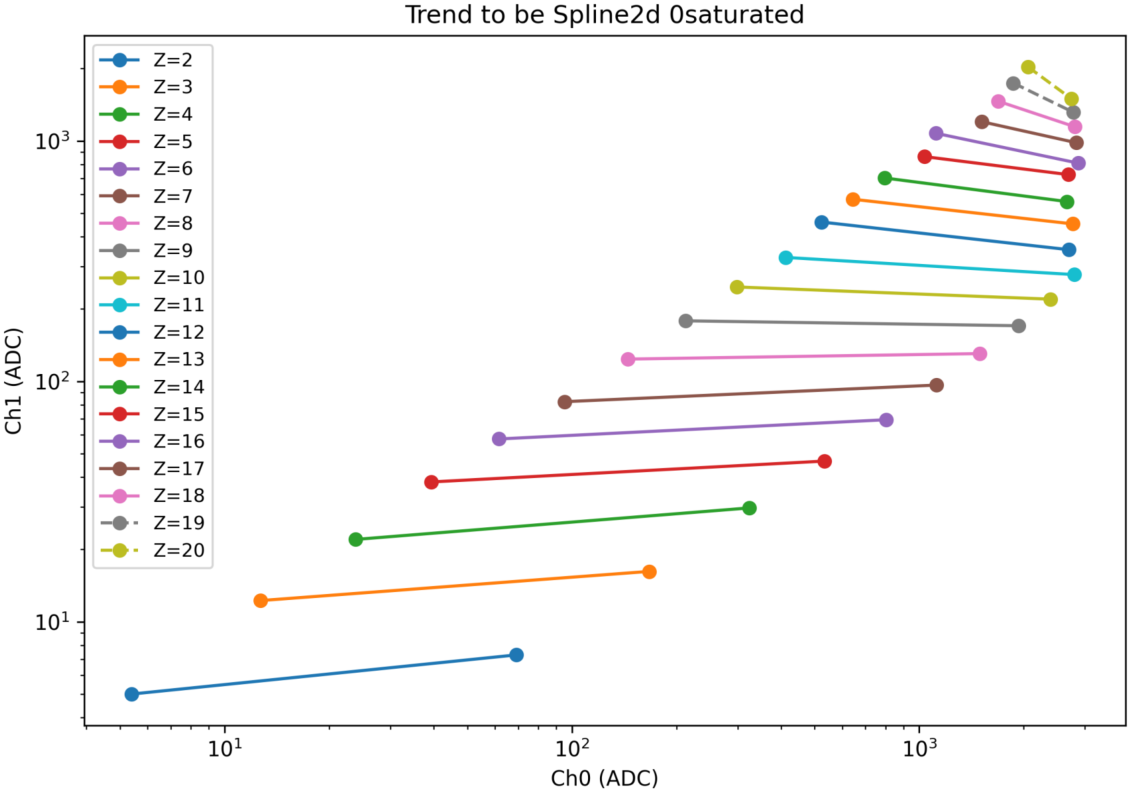 Section4_60um_100pF
Page  19
1 channel saturated——To be interpolation in two-dimension （good_z）
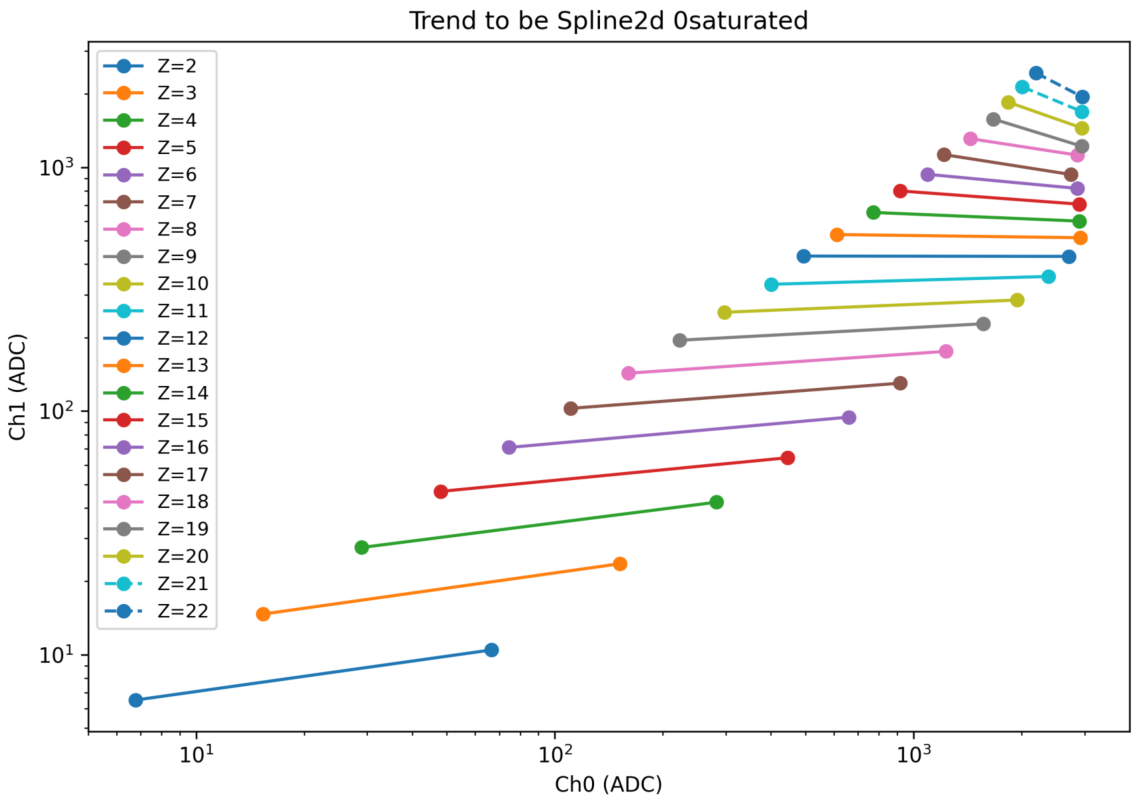 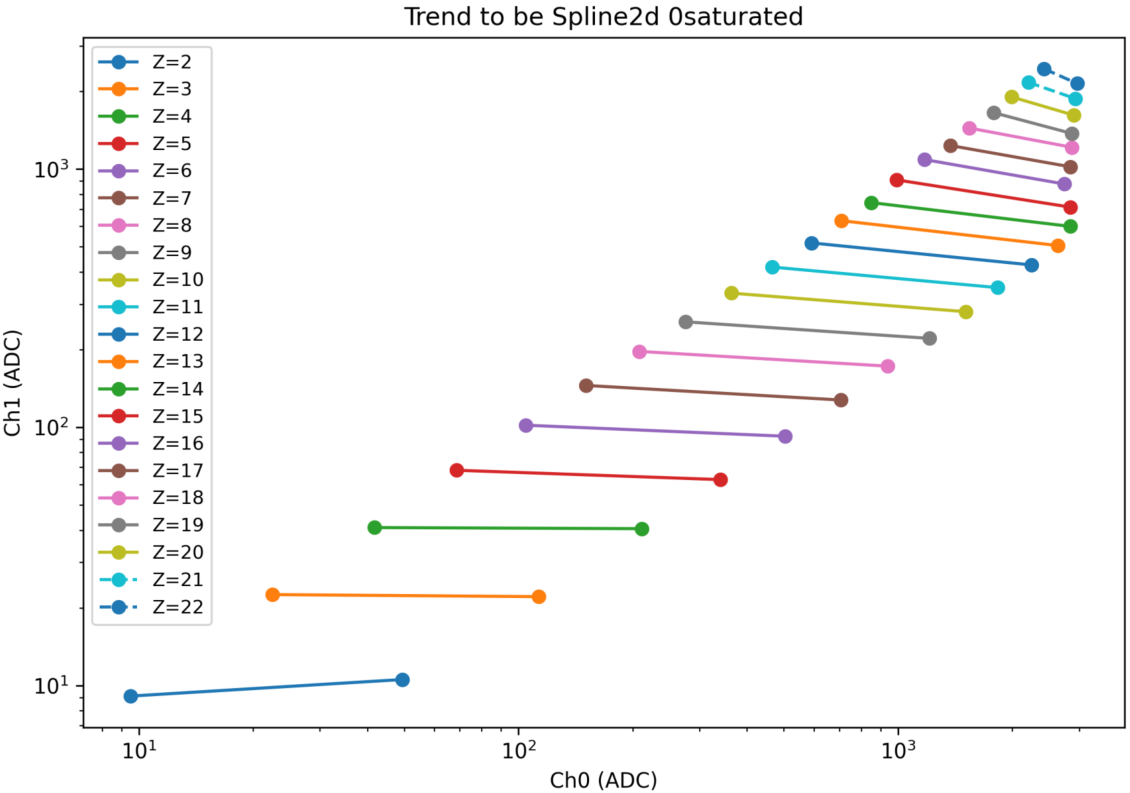 Section7_25um_47pF
Section6_25um_20pF
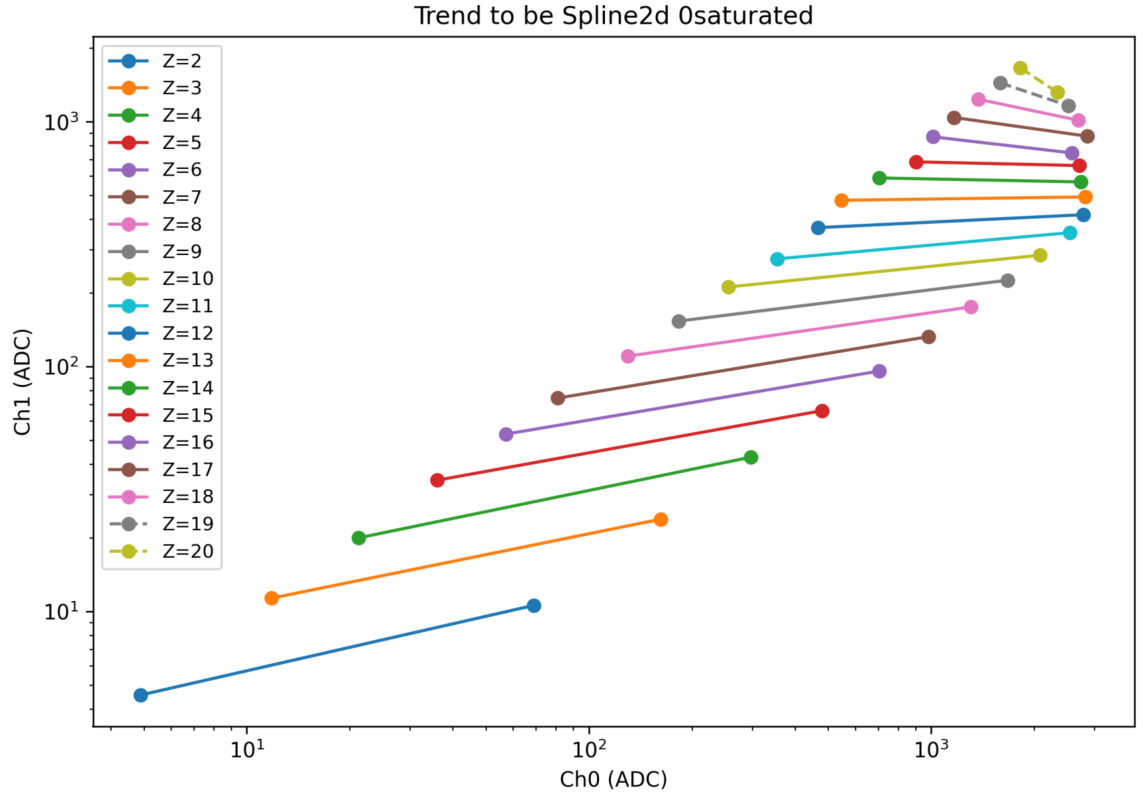 Section5_25um_100pF
Page  20
1 channel saturated——Reconstruction of the charge spectrum
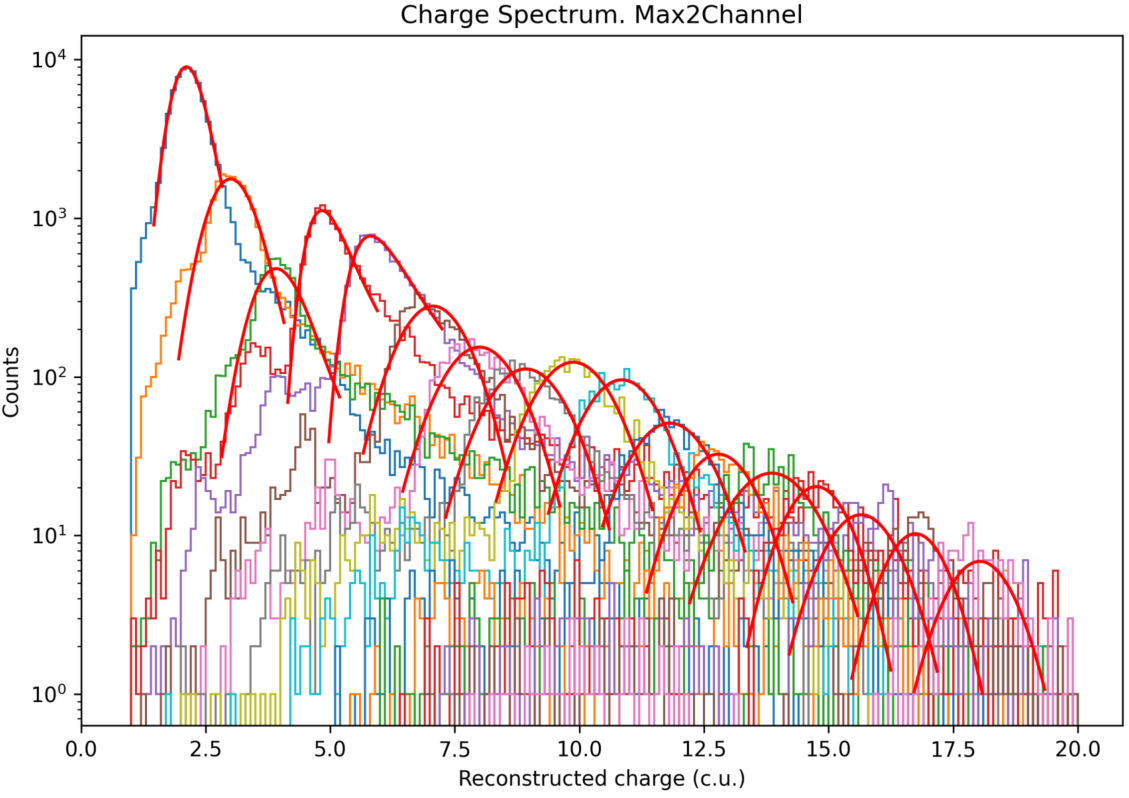 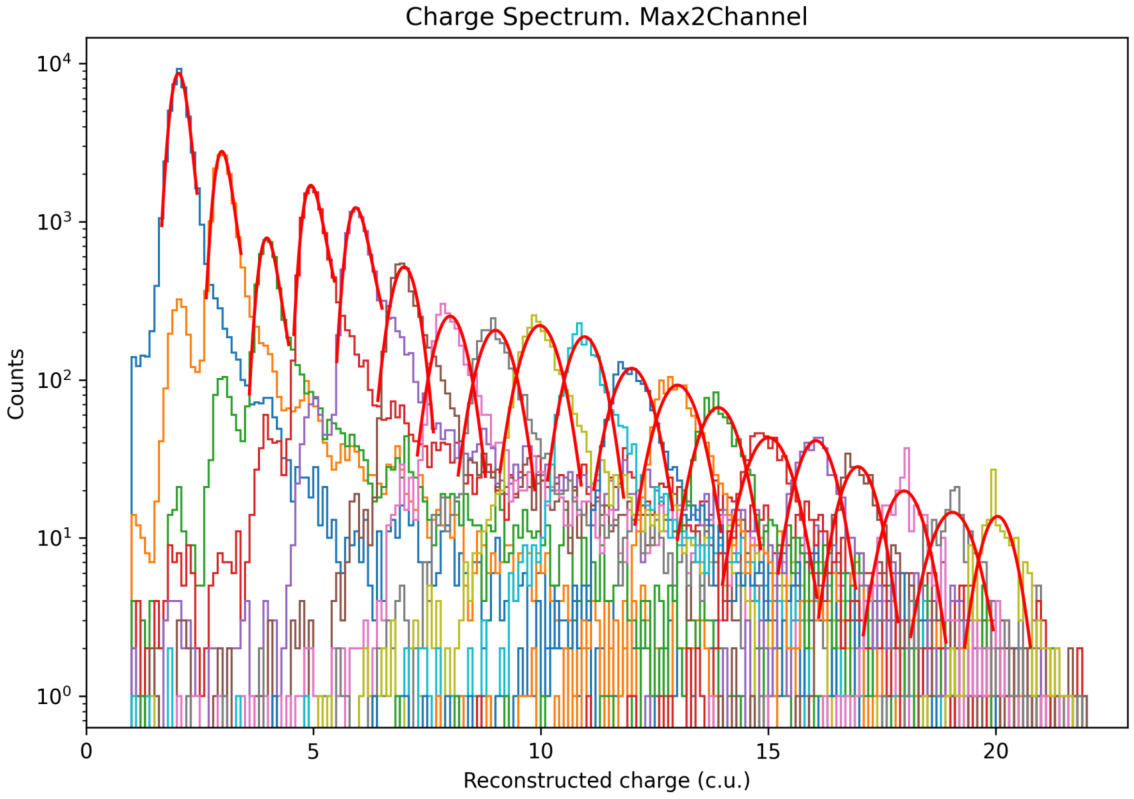 Section3_60um_20pF
Section2_60um_47pF
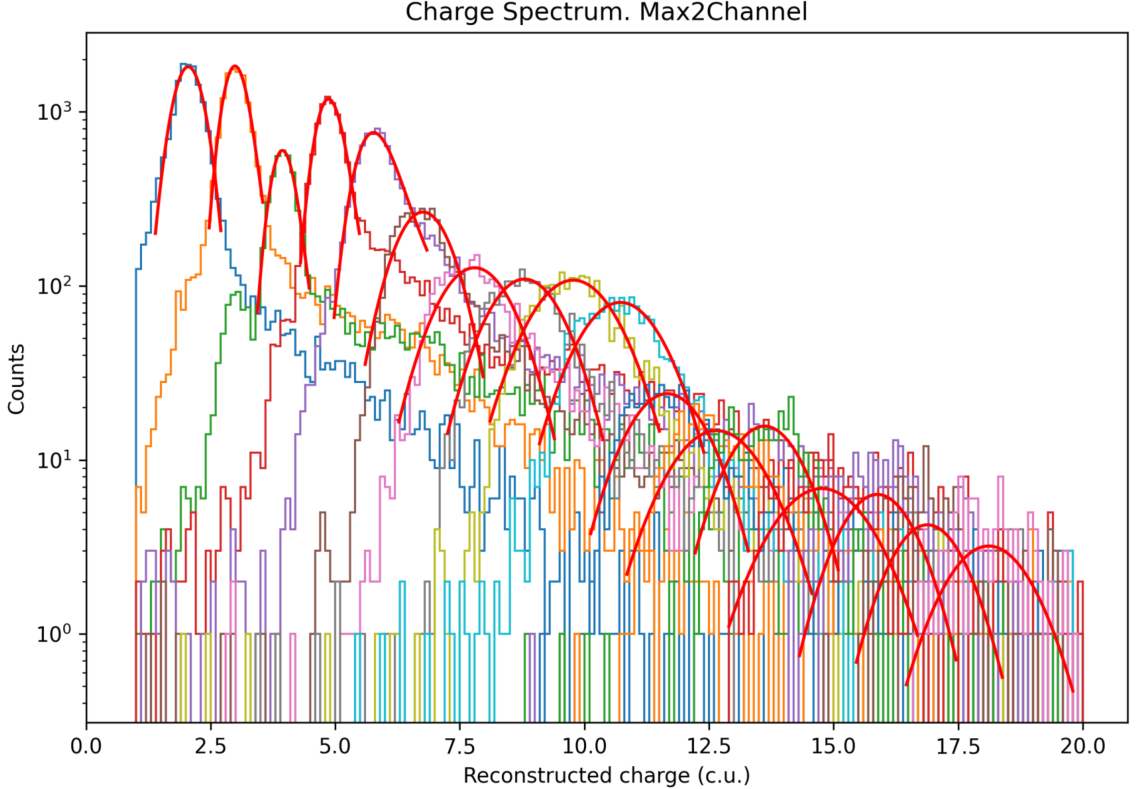 Section4_60um_100pF
Page  21
1 channel saturated——Reconstruction of the charge spectrum
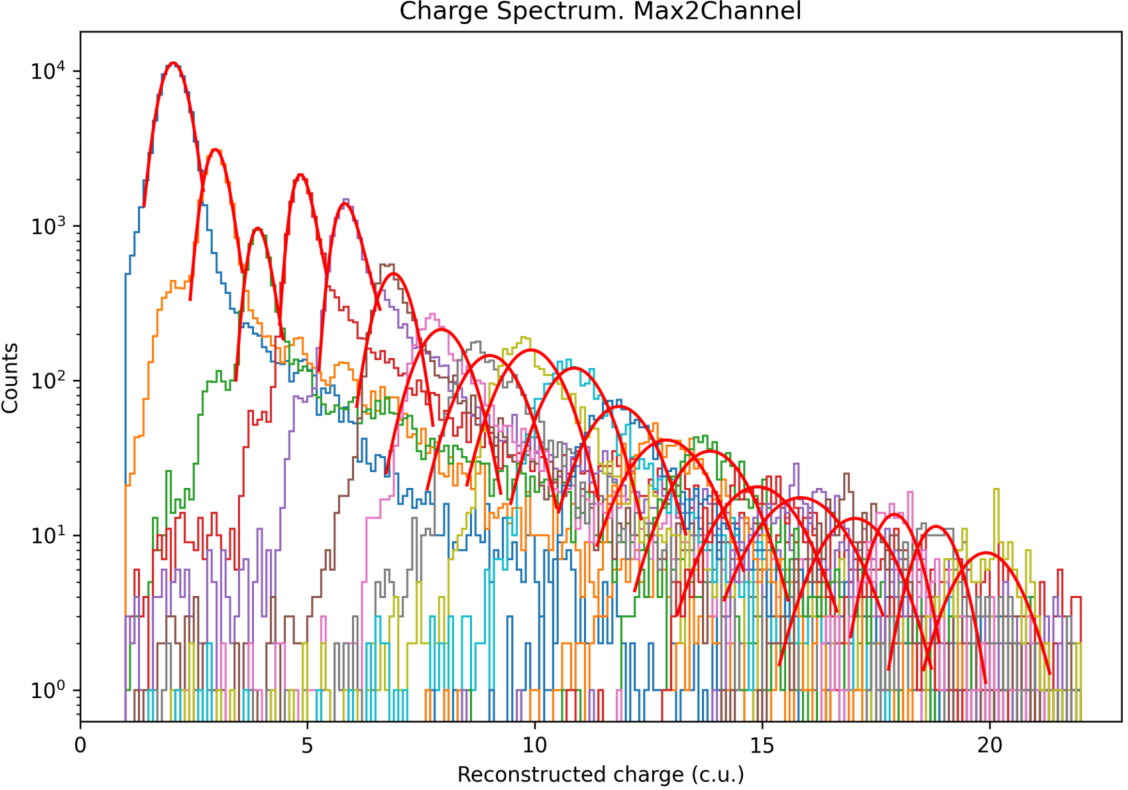 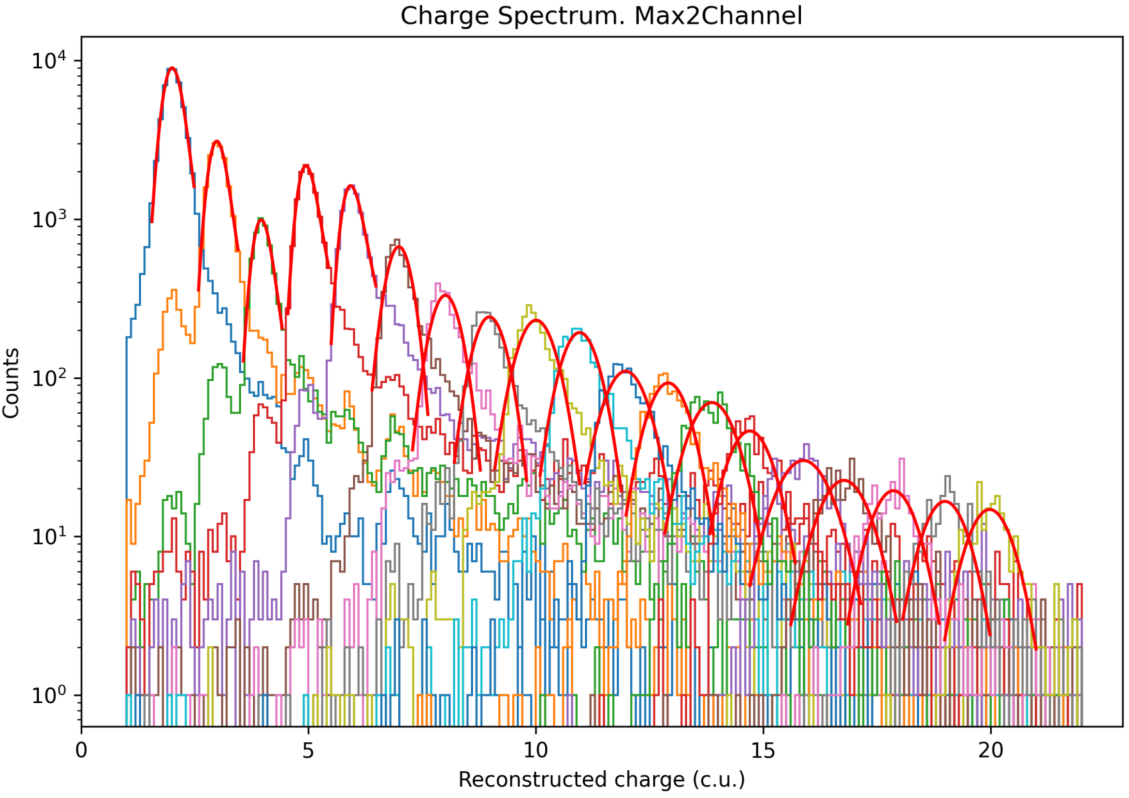 Section6_25um_20pF
Section7_25um_47pF
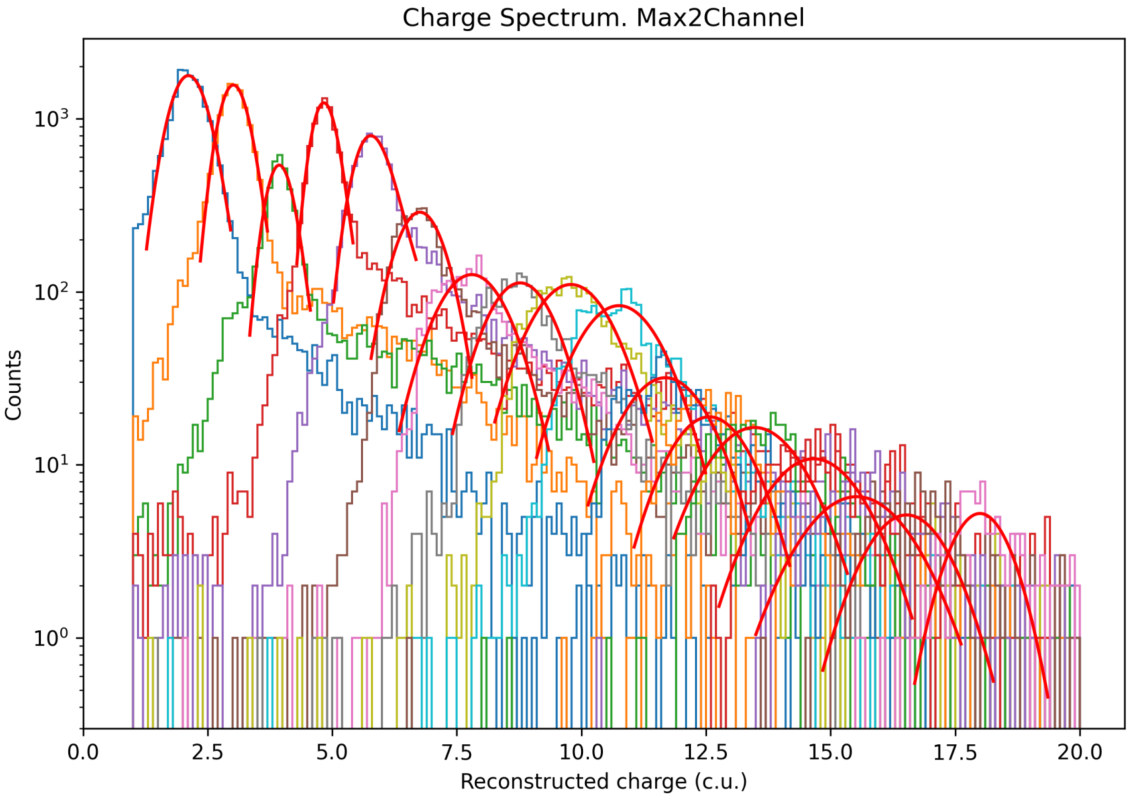 Section5_25um_100pF
Page  22
1 channel saturated——Charge resolution
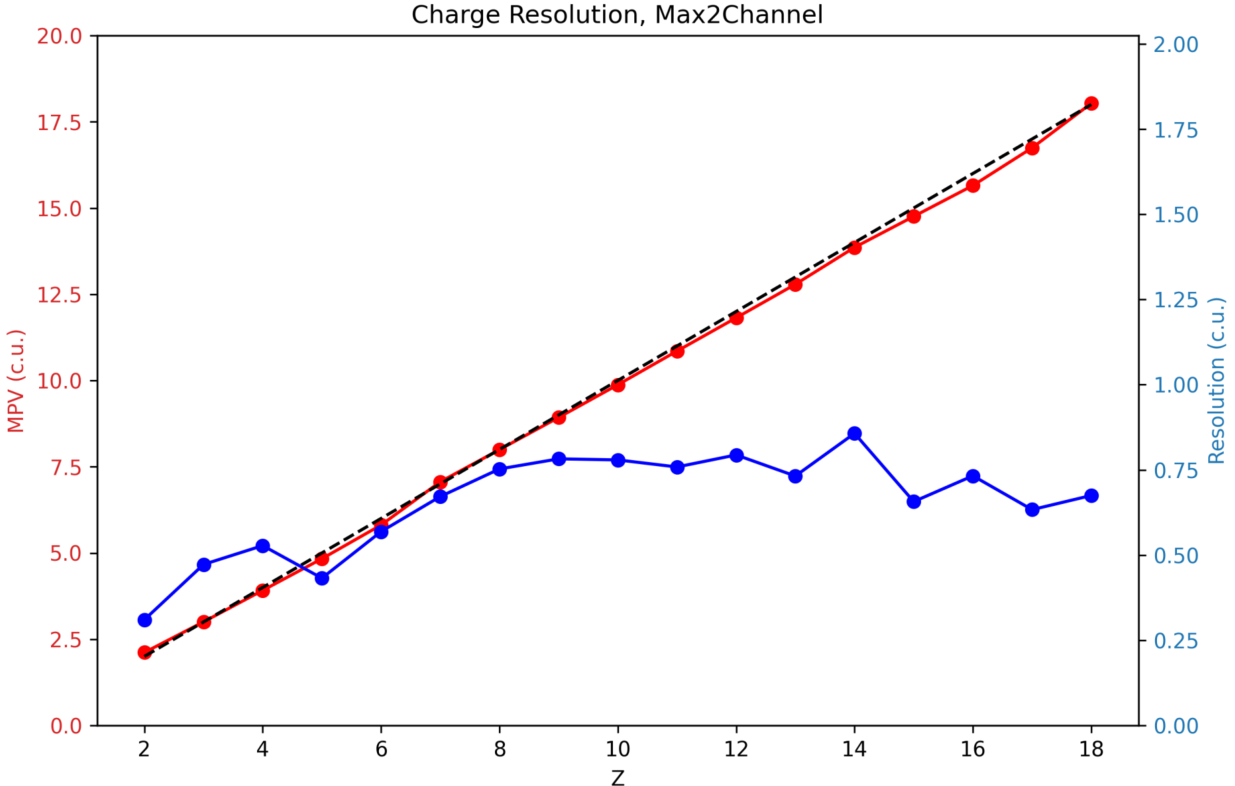 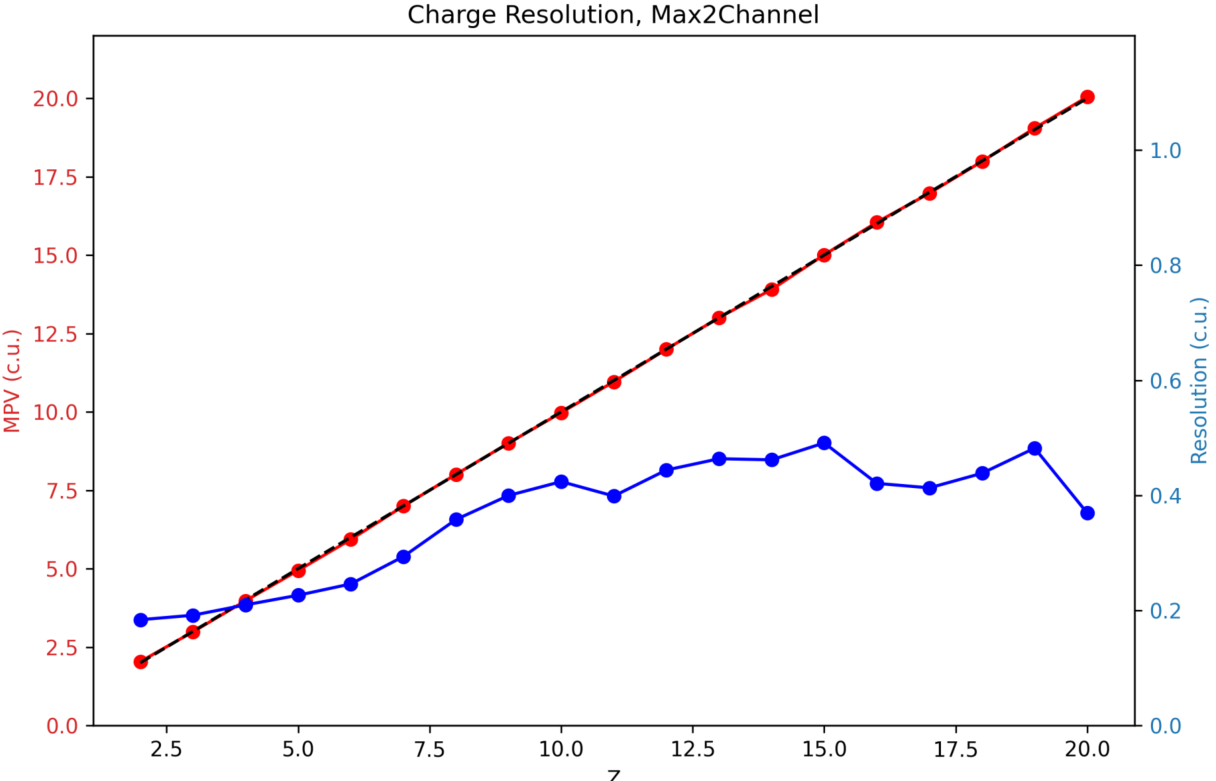 Section2_60um_47pF
Section3_60um_20pF
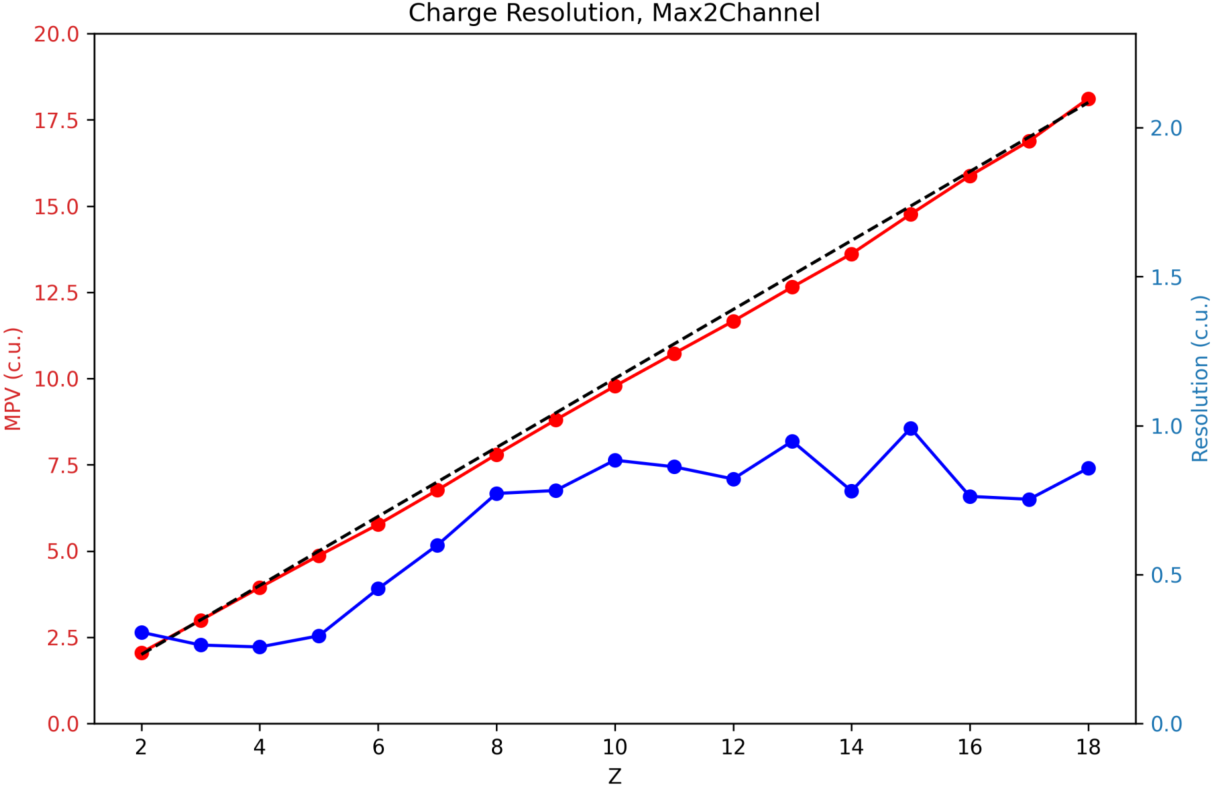 Section4_60um_100pF
Page  23
1 channel saturated——Charge resolution
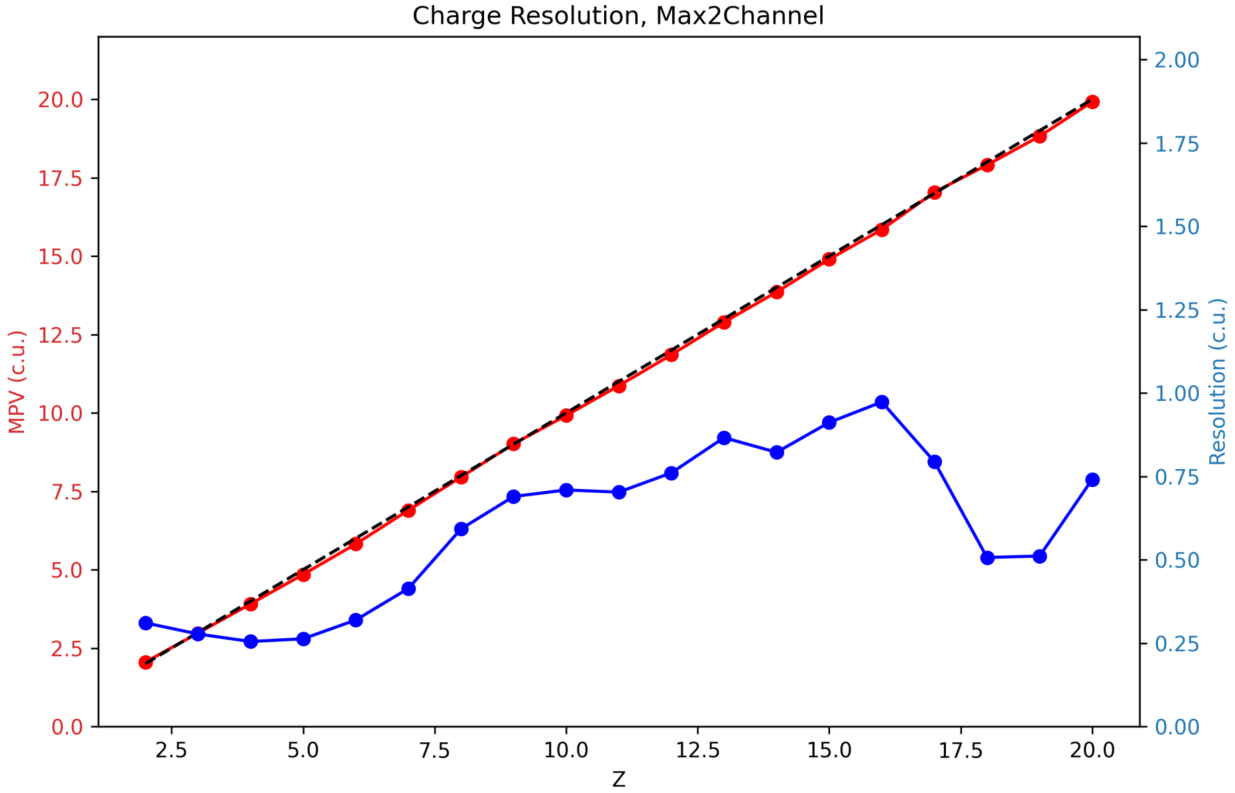 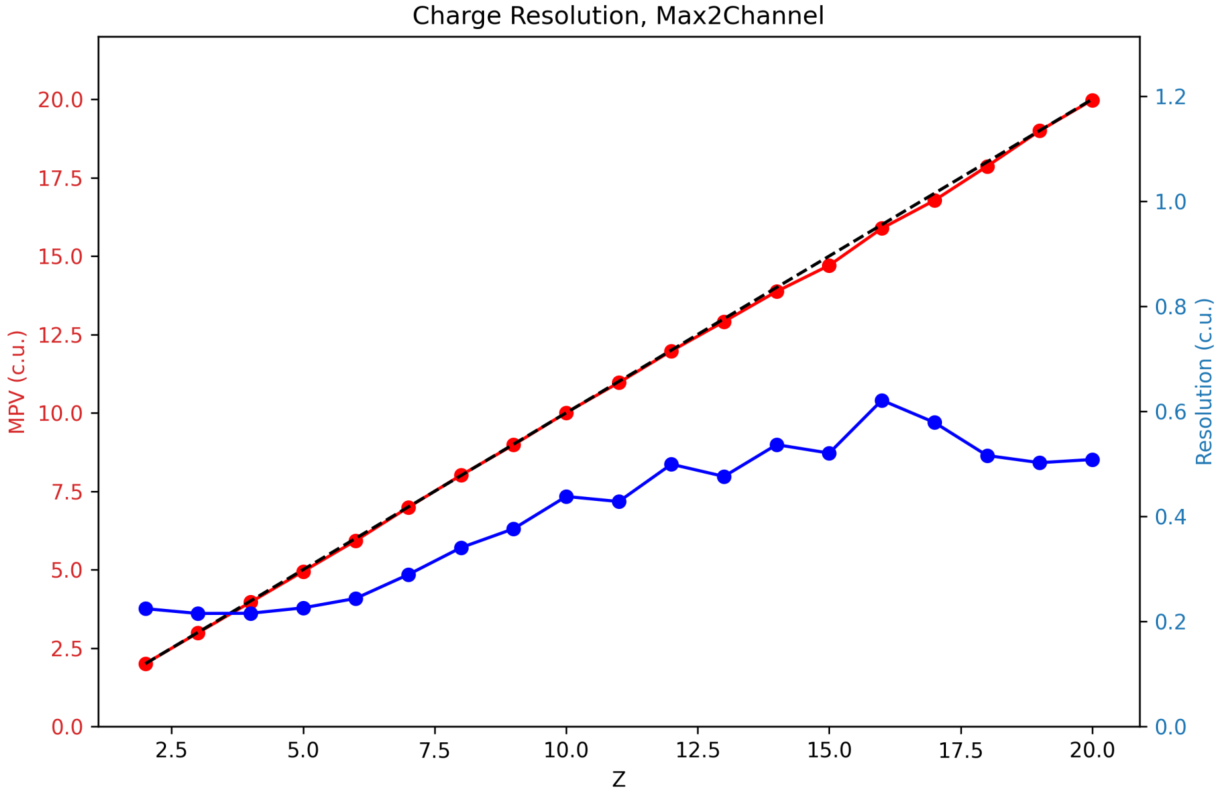 Section7_25um_47pF
Section6_25um_20pF
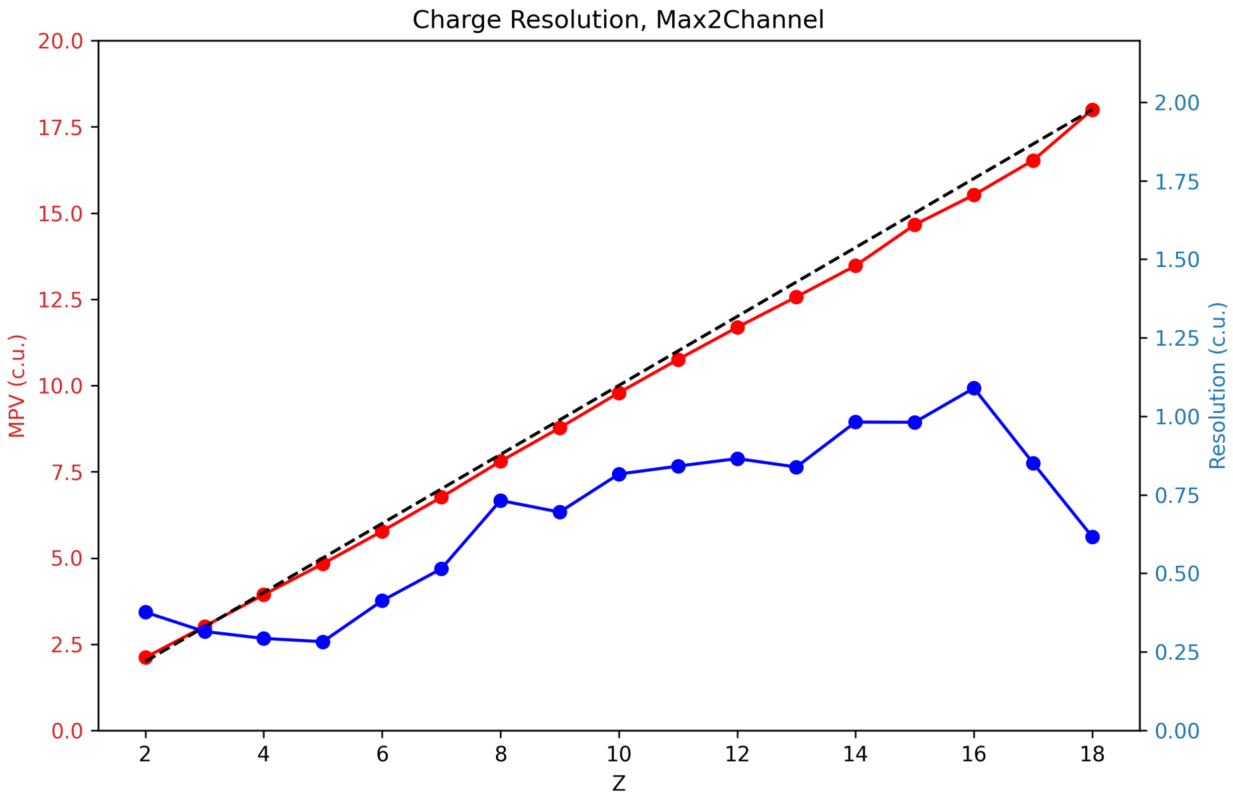 Section5_25um_100pF
Page  24
Conclusion
We show the results for 0-channel saturation and 1-channel saturation respectively